إعـــــــــــــداد 
د. منى جميل عباس 
م.م مريم محمد خلف
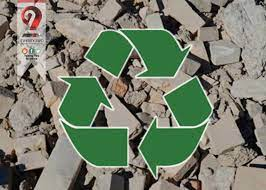 إعادة تدوير مخلفات  البناء
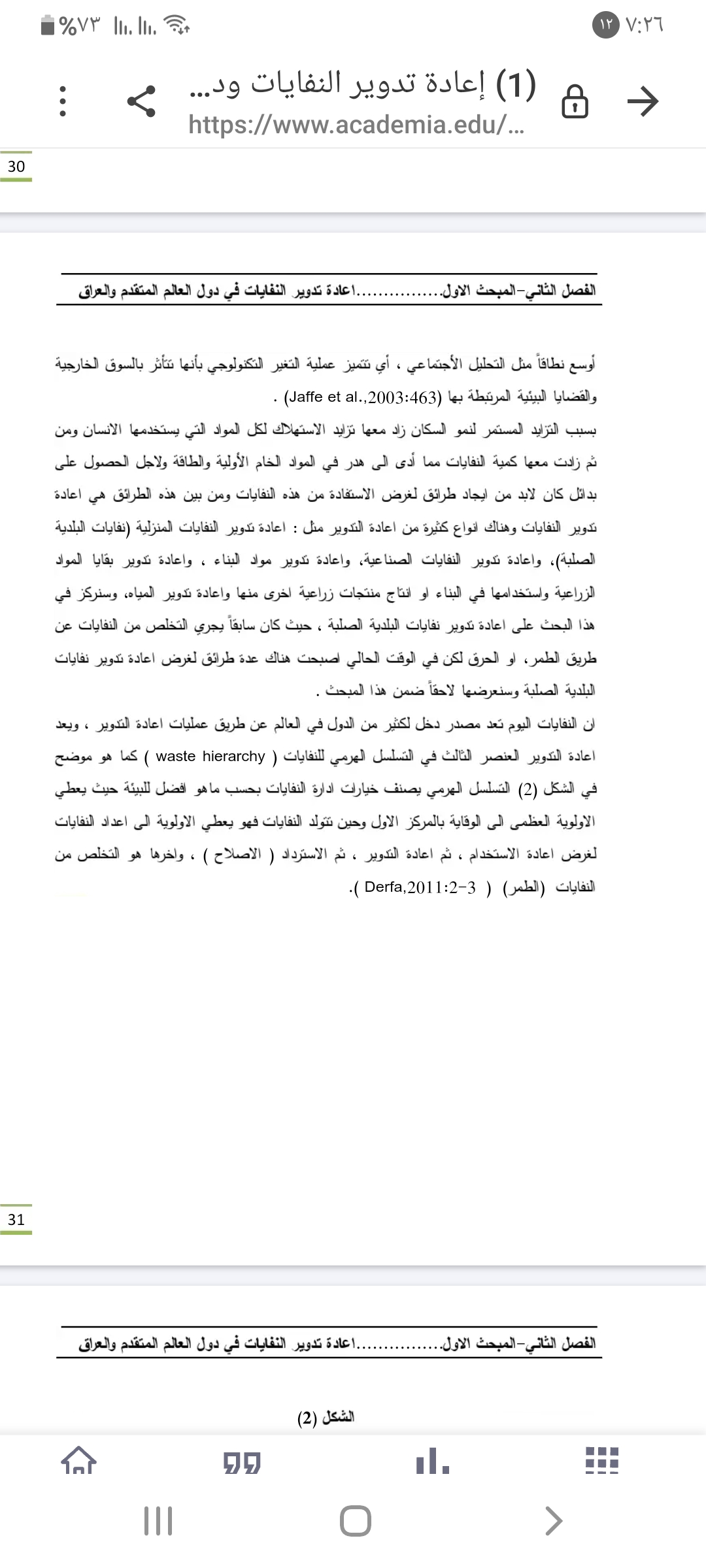 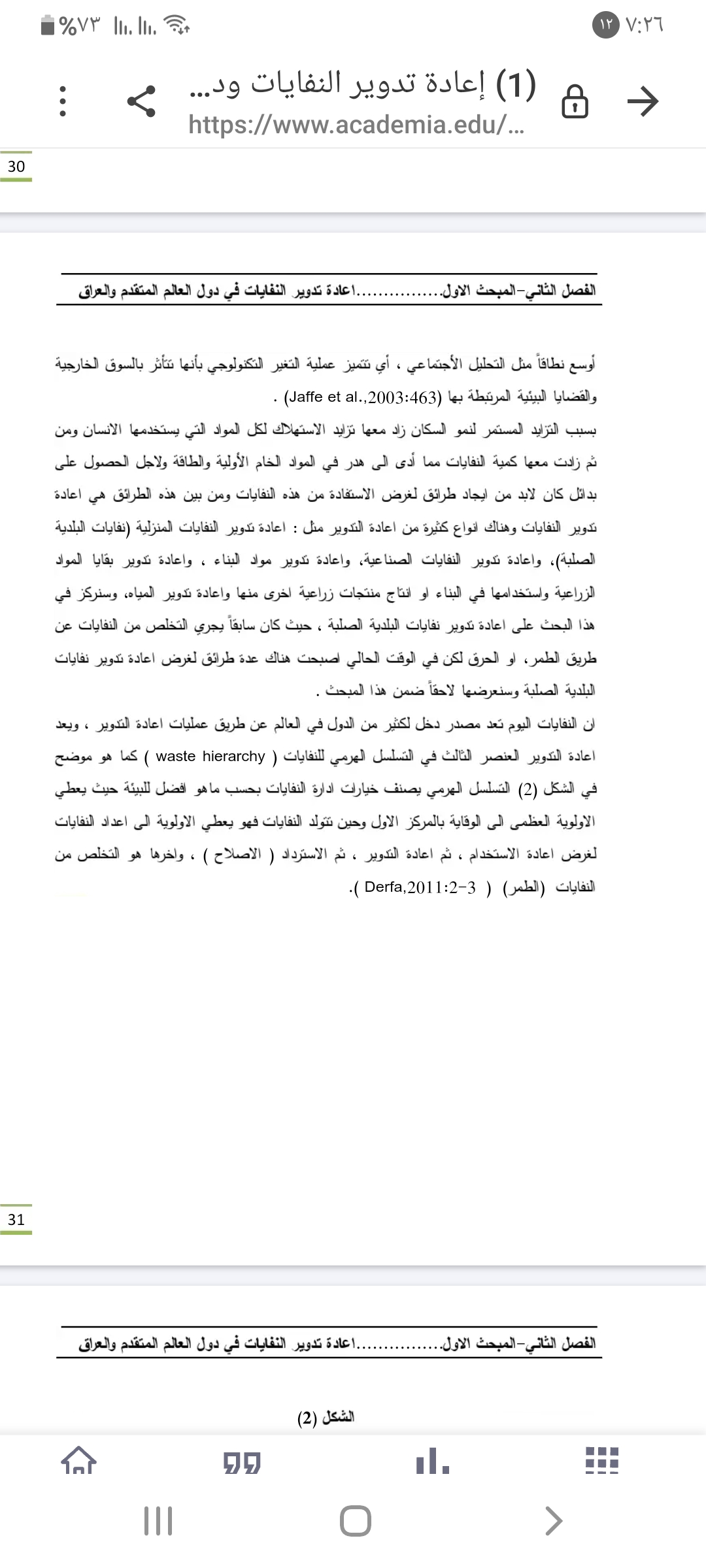 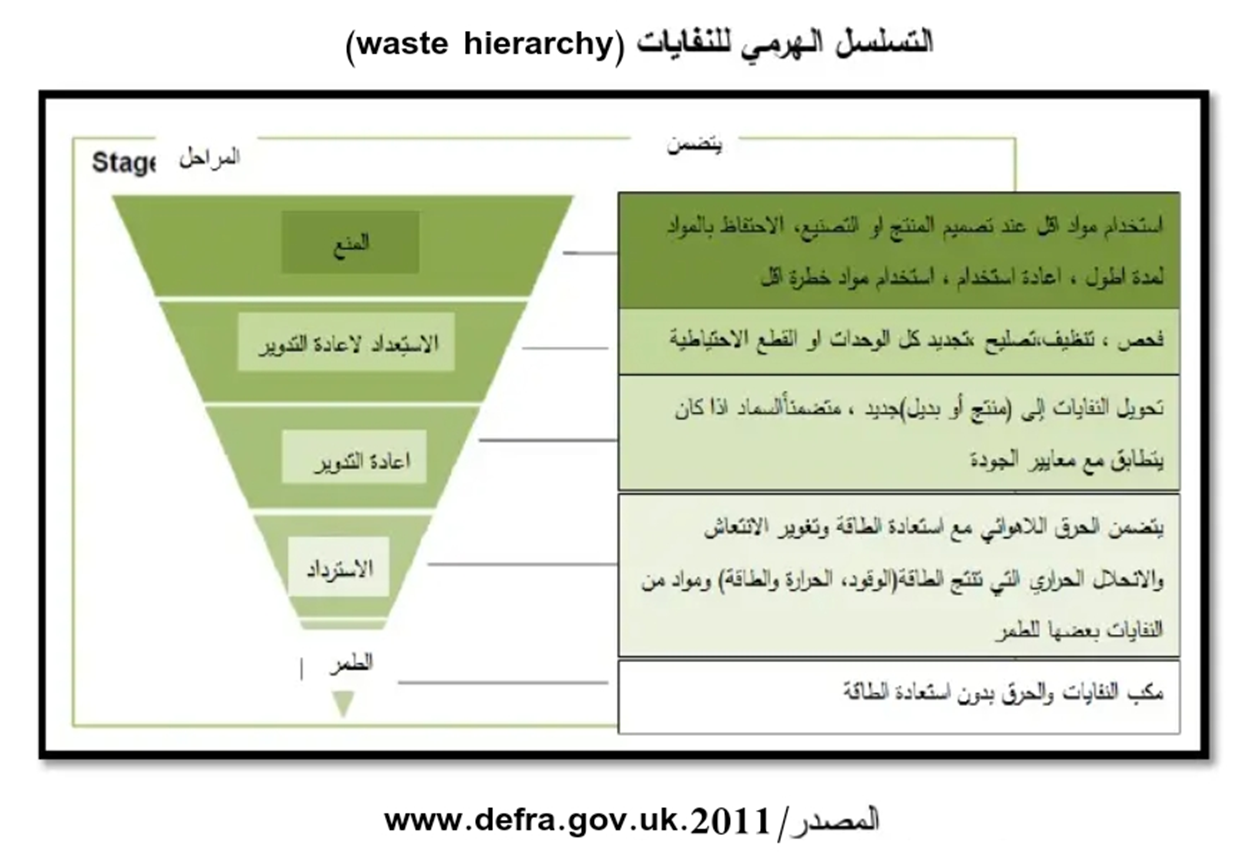 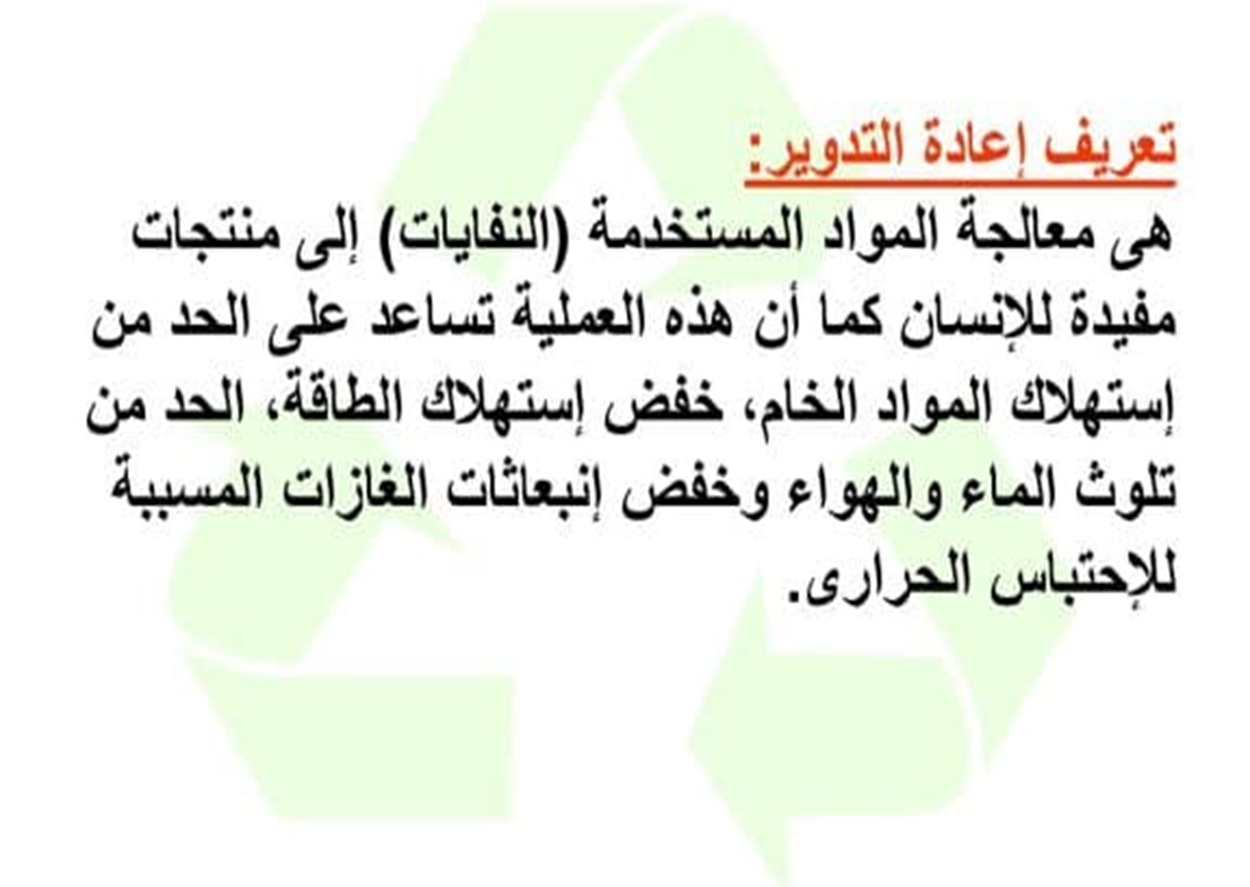 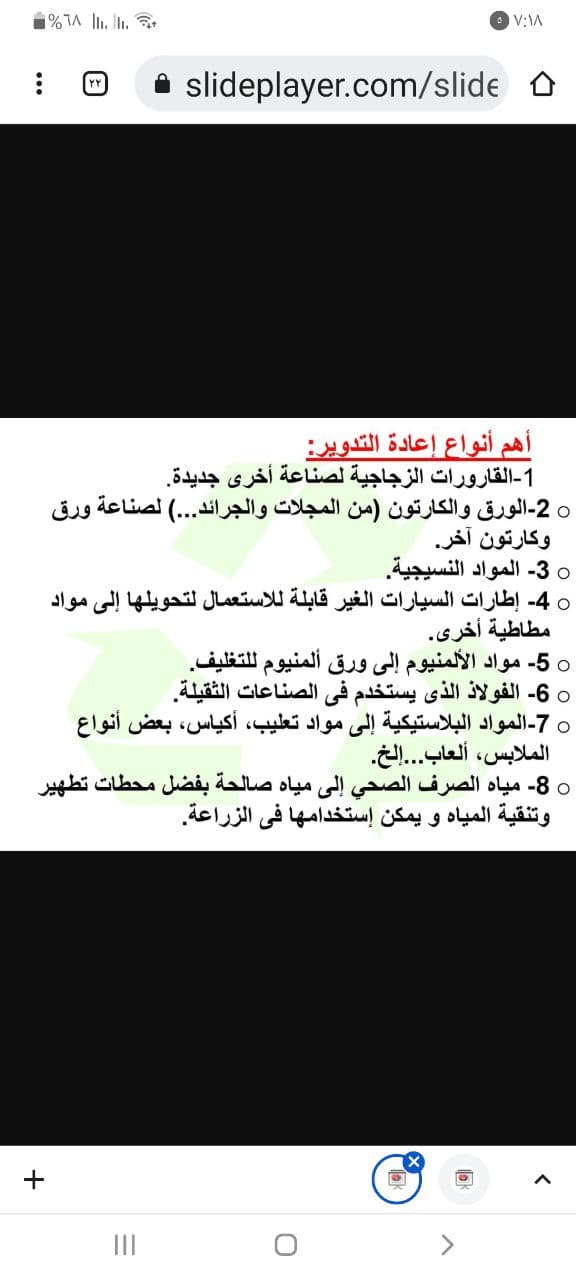 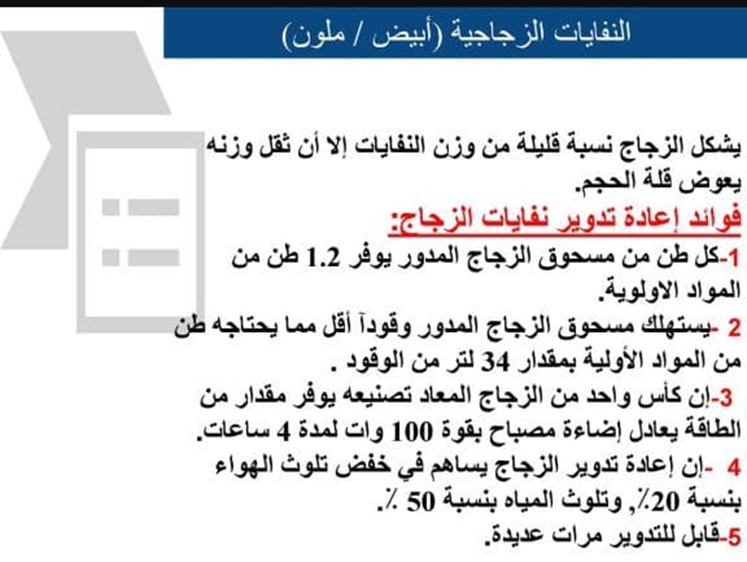 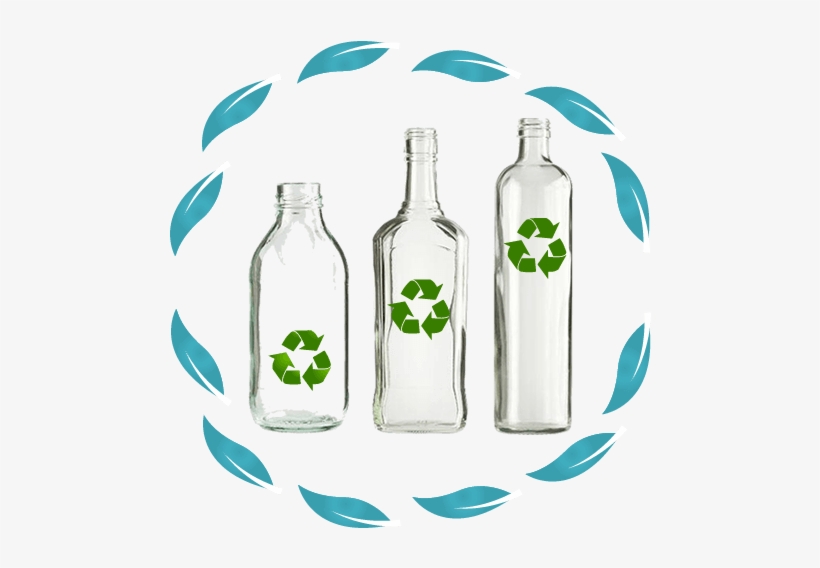 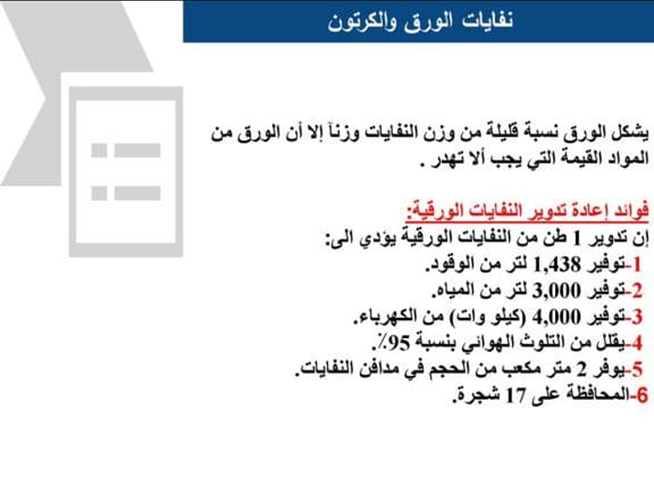 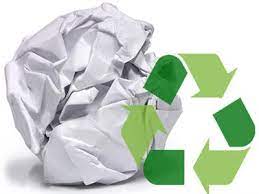 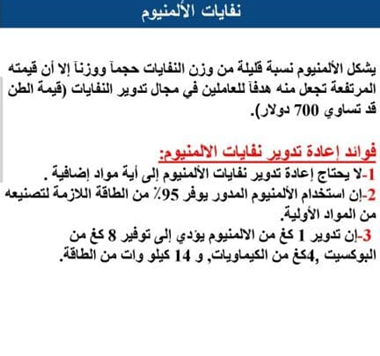 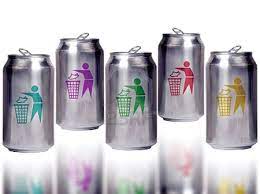 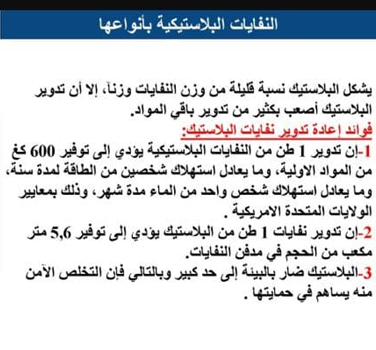 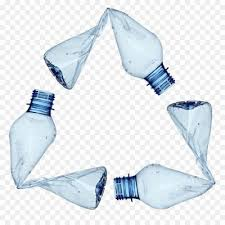 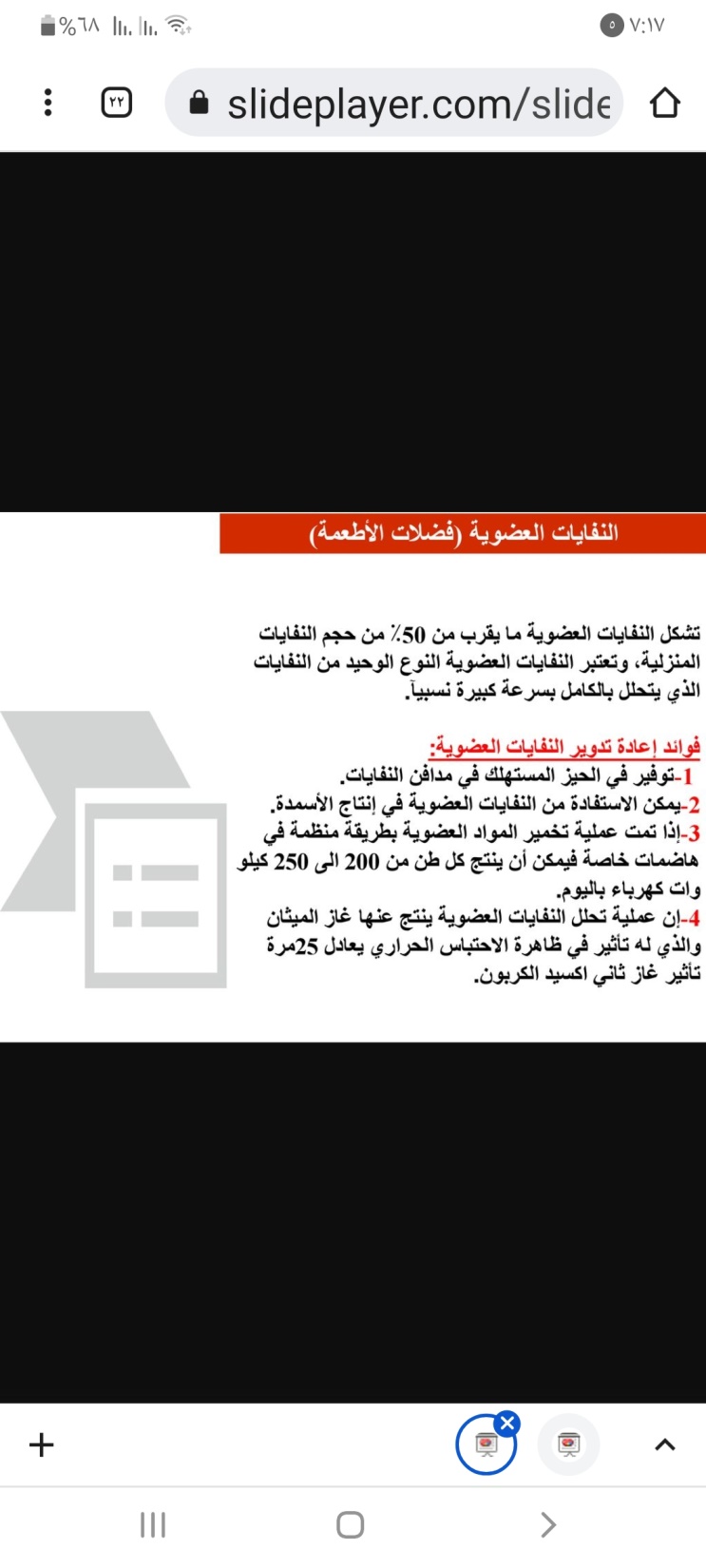 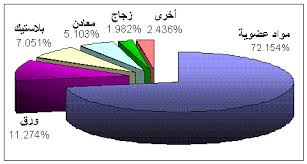 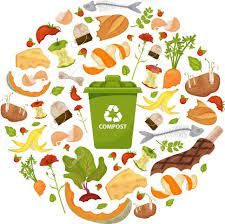 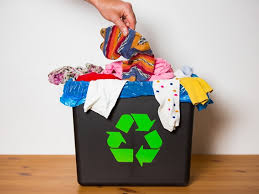 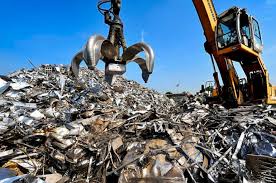 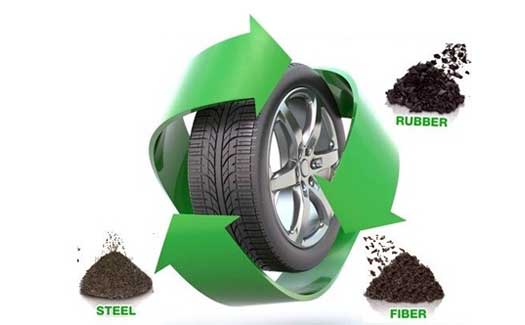 طرق معالجة النفايات في دول العالم المتقدمة
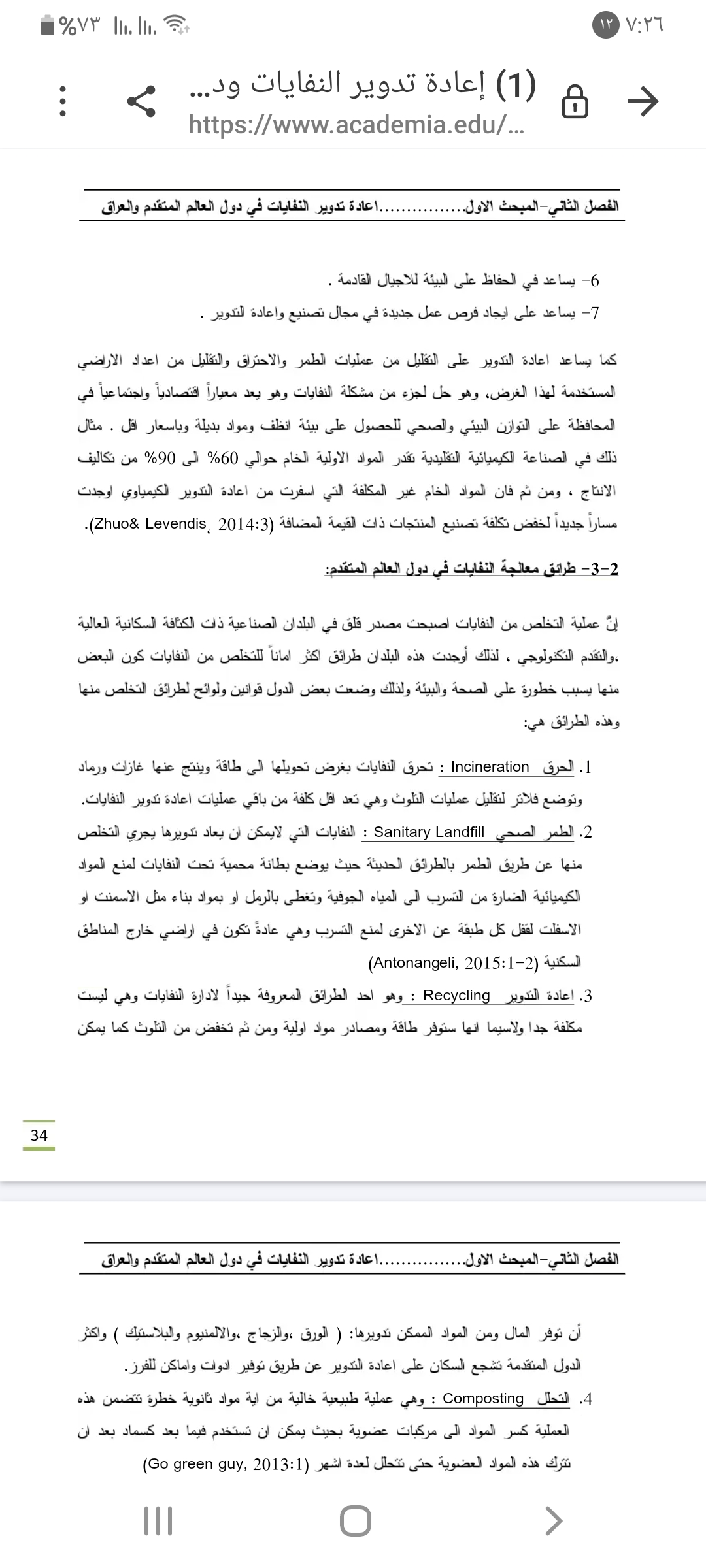 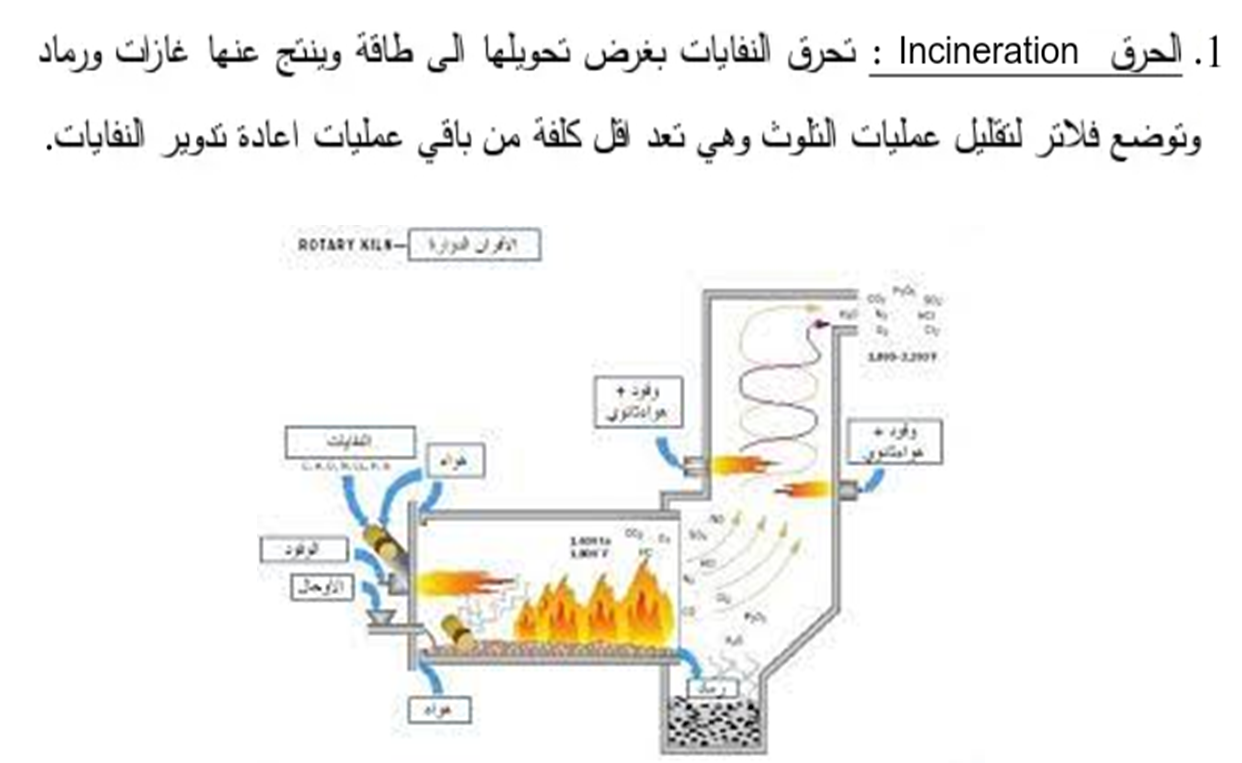 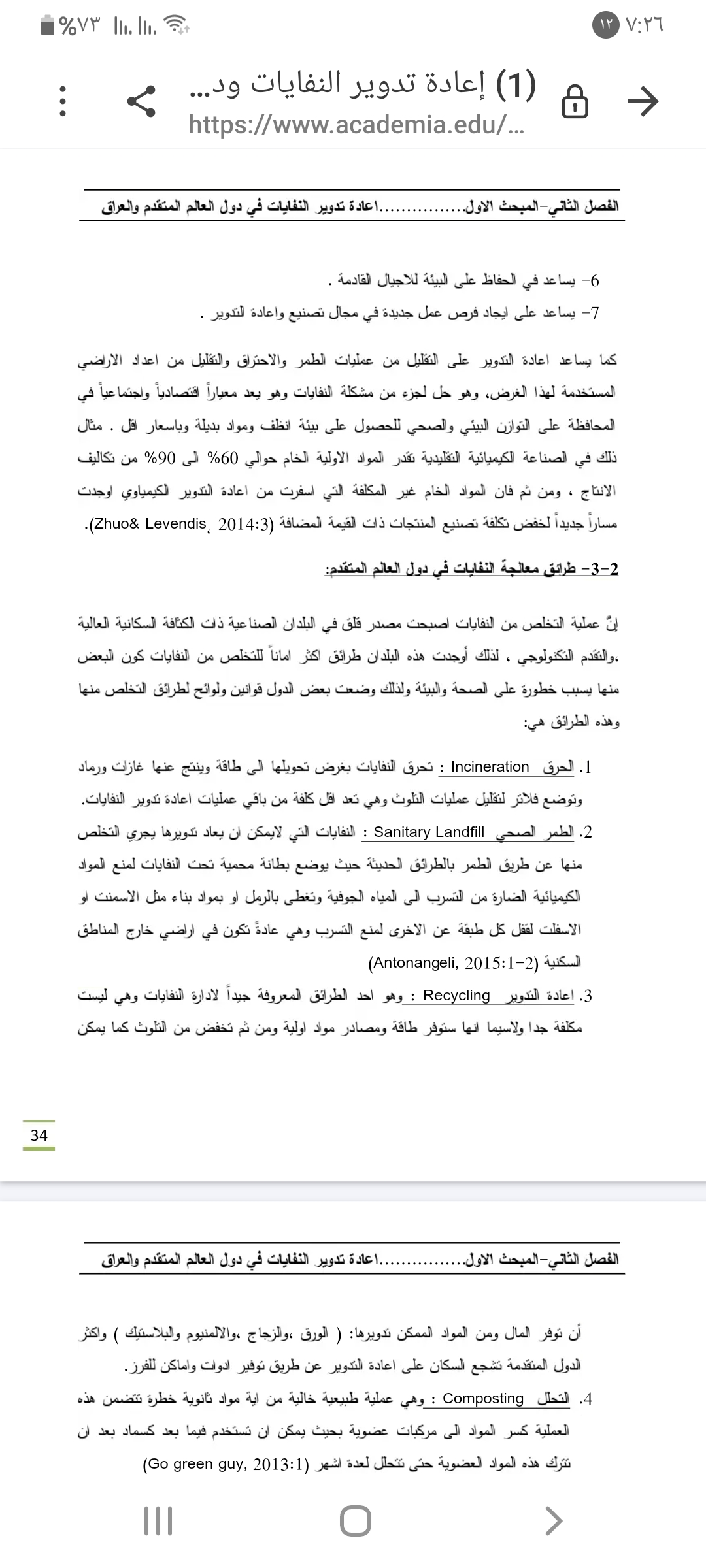 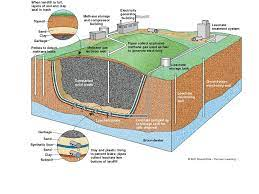 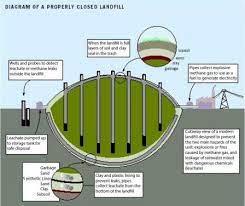 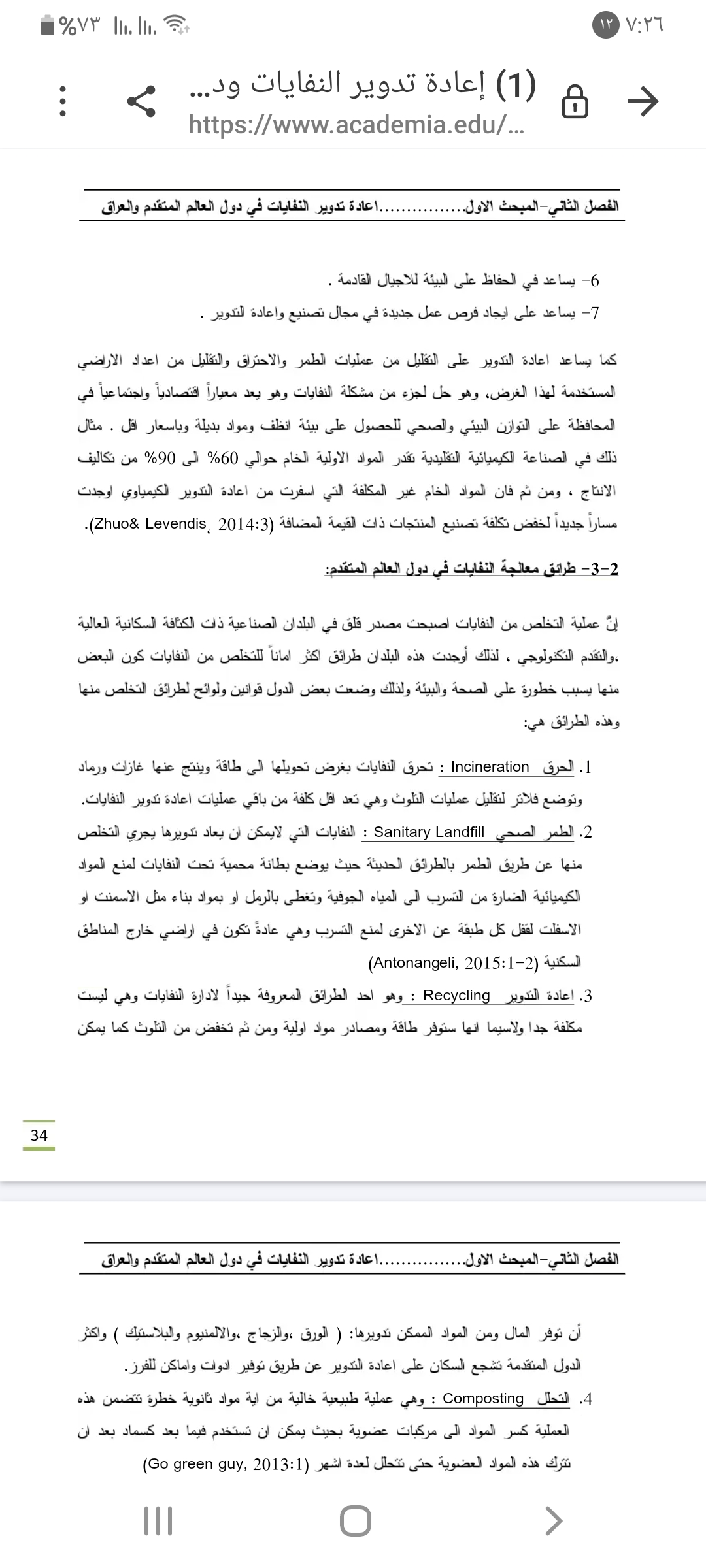 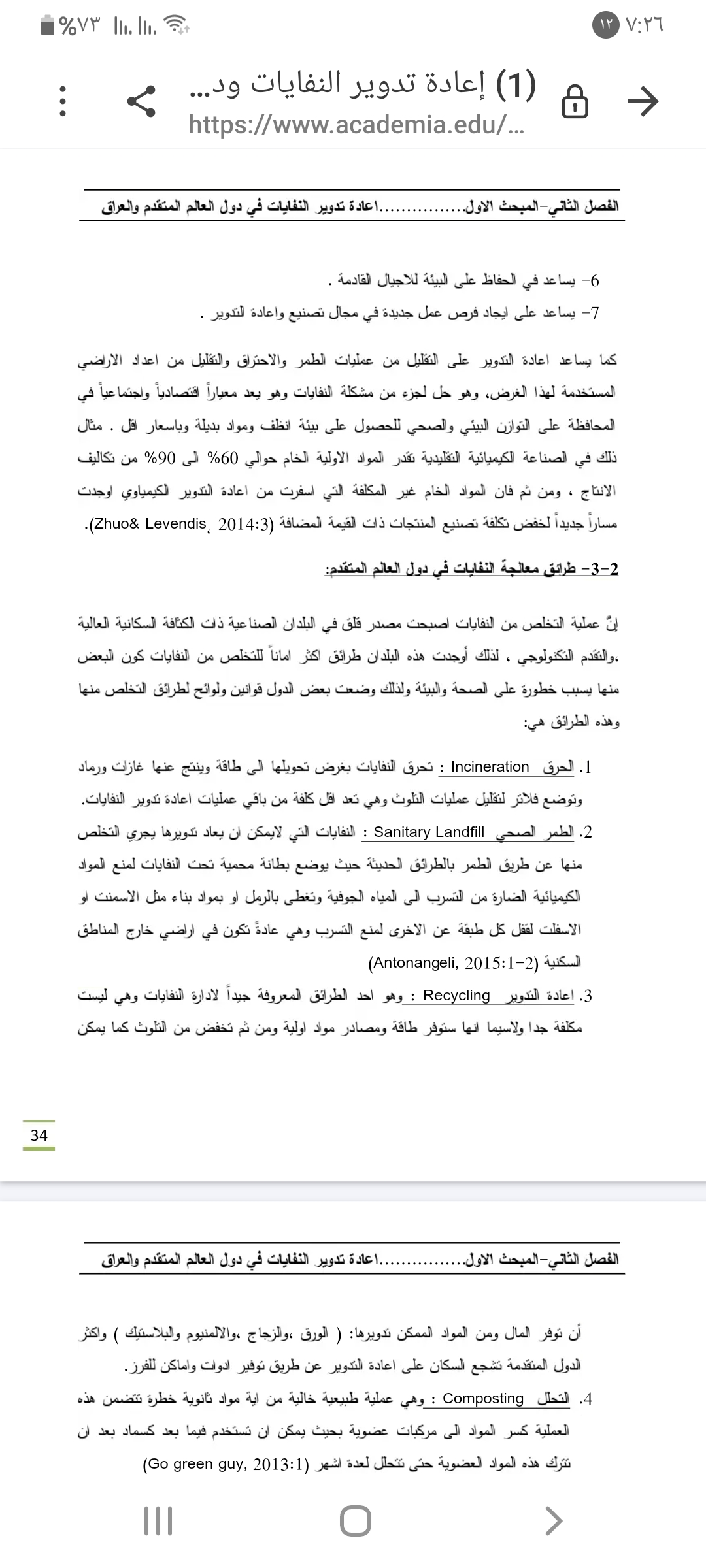 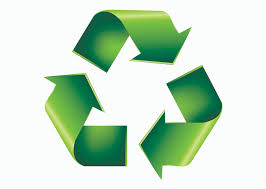 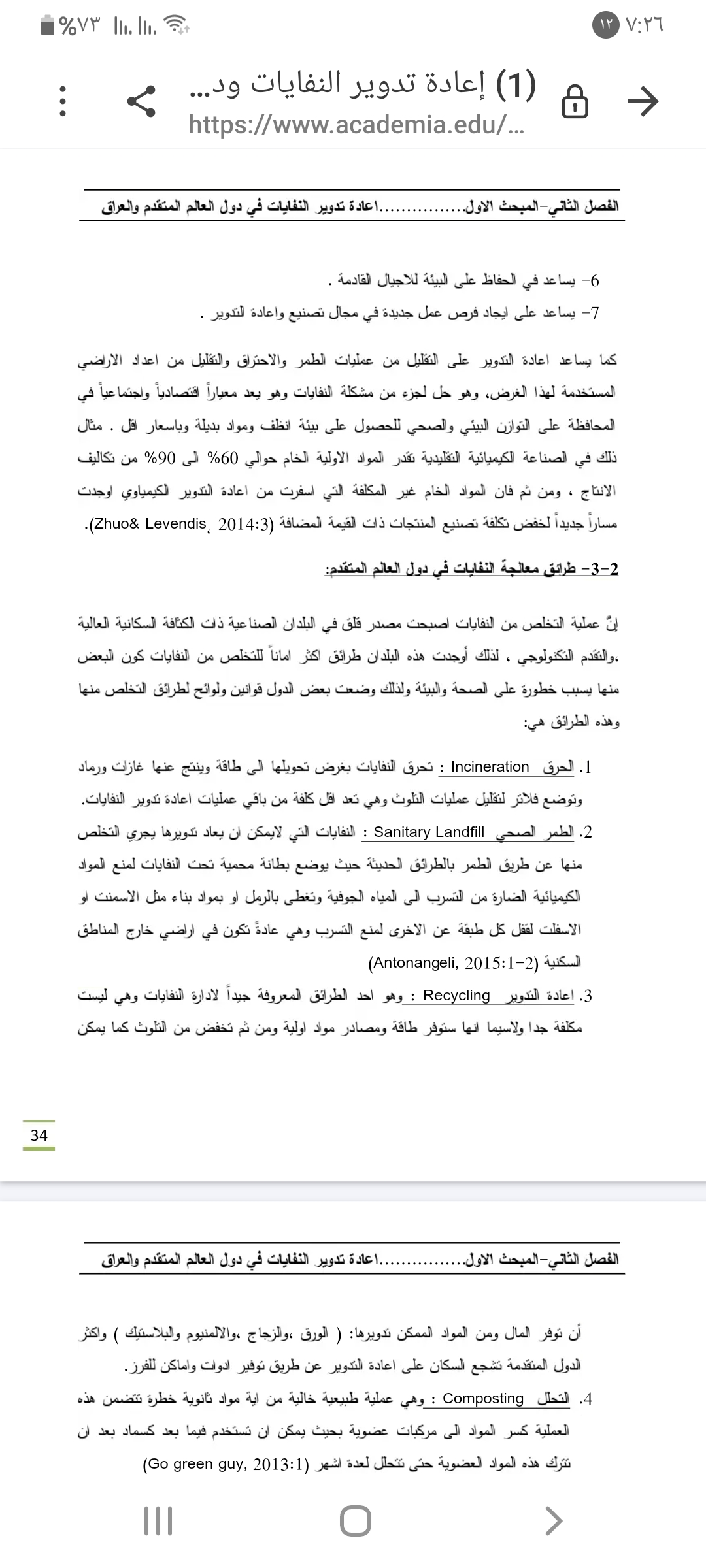 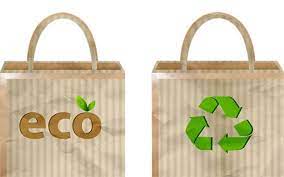 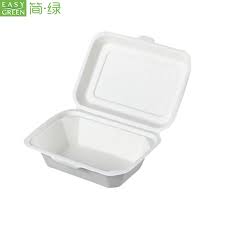 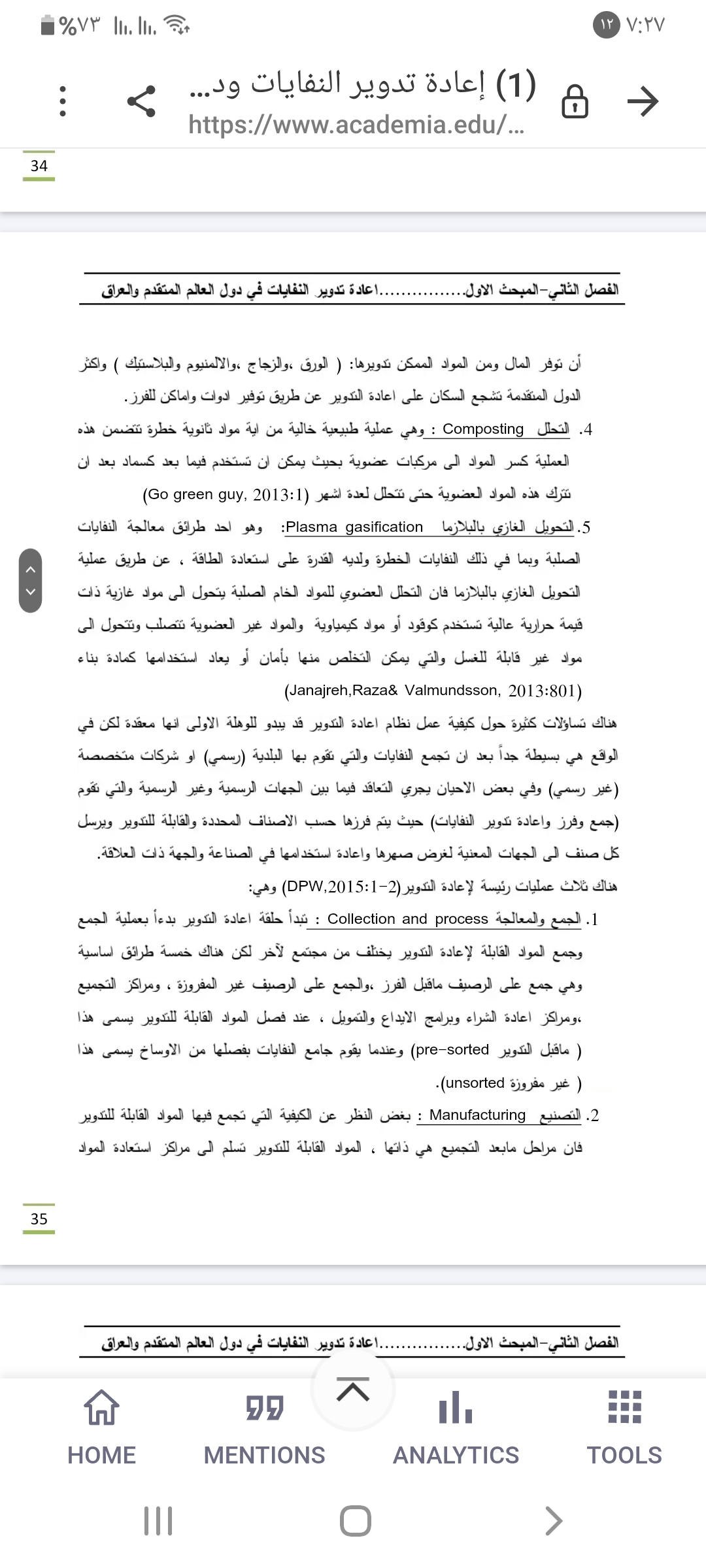 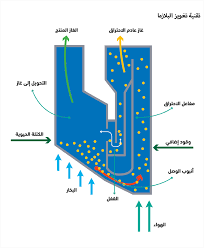 يعتبر تحويل النفايات إلى غاز البلازما شكل آخر من أشكال إدارة النفايات، البلازما هي في الأساس عبارة عن غاز مشحون بشحنة كهربائية أو غاز متأين للغاية، والإضاءة هي إحدى أنواع الأشياء التي تستخدم غاز البلازما، حيث أنه ينتج حرارة تتجاوز الـ12,600 درجة فهرنهايت، وبهذه الطريقة من التخلص من النفايات، يتم استخدام حاويات تمتلك مشاعل بلازما مخصصة تعمل بدرجة حرارة تزيد عن 1000 درجة فهرنهايت، وهذا يخلق منطقة تغويز (تحويل إلى غاز) تصل درجة حرارتها إلى 3000 درجة فهرنهايت لتحويل النفايات الصلبة أو السائلة الى غازات صناعية.

خلال معالجة النفايات الصلبة عن طريق التحويل إلى غاز البلازما، يتم تحطيم الروابط الجزيئية للنفايات كنتيجة للحرارة العالية في الأوعية والمكونات العنصرية، وبفضل هذه العملية، يتم التخلص من النفايات والمواد الخطرة، وهذا الشكل من التخلص من النفايات يوفر الطاقة المتجددة ومجموعة متنوعة من الفوائد الرائعة الأخرى.
6- التسميد
التسميد هو عملية تحليل النفايات بطريقة حيوية وطبيعية سهلة، حيث أنها تأخذ النفايات العضوية مثل بقايا النباتات ومخلفات الحدائق والمطبخ وتحولها إلى أغذية غنية بالمغذيات للنباتات، عادة ما يستخدم التسميد في الزراعة العضوية، حيث يتم وضع المواد العضوية في مكان ما لعدة أشهر حتى تتمكن الميكروبات من تحليلها، كما ويعتبر التسميد أحد أفضل الطرق التخلص من النفايات، لأنه يمكن أن يحول المنتجات العضوية غير الآمنة إلى سماد آمن، ولكن هذه العملية من جهة أخرى، بطيئة وتتطلب الكثير من المساحة.
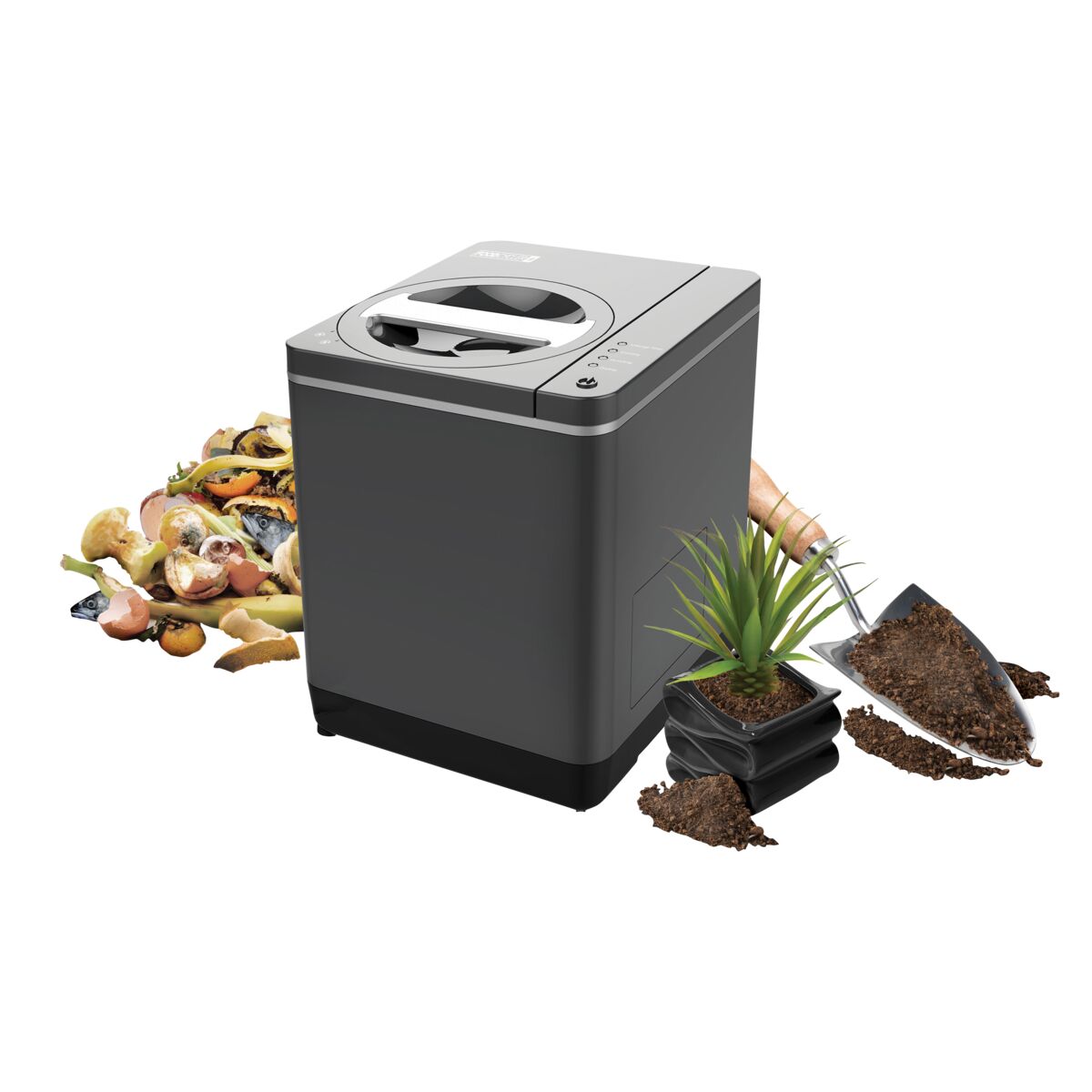 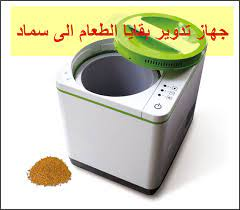 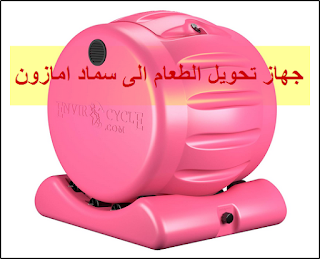 7- تحويل النفايات إلى طاقة (استرجاع الطاقة)
عملية تحويل النفايات إلى طاقة هي بشكل أساسي عبارة عن تحويل المواد من نفايات غير قابلة للتدوير إلى حرارة قابلة للاستخدام، أو كهرباء، أو وقود، وذلك من خلال مجموعة متنوعة من العمليات، ويعتبر هذا النوع من مصادر الطاقة الناتجة عن تحول النفايات من مصادر الطاقة المتجددة، حيث يمكن استخدام النفايات غير القابلة للتدوير مراراً وتكراراً لتوليد الطاقة، ومن جهة أخرى، يمكن لهذه العملية أيضاً أن تساعد على خفض انبعاثات الكربون من خلال التعويض عن الحاجة لاستخدام الطاقة التي تأتي من مصادر أحفوري
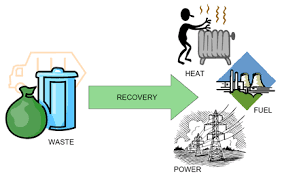 نظام اعادة التدوير
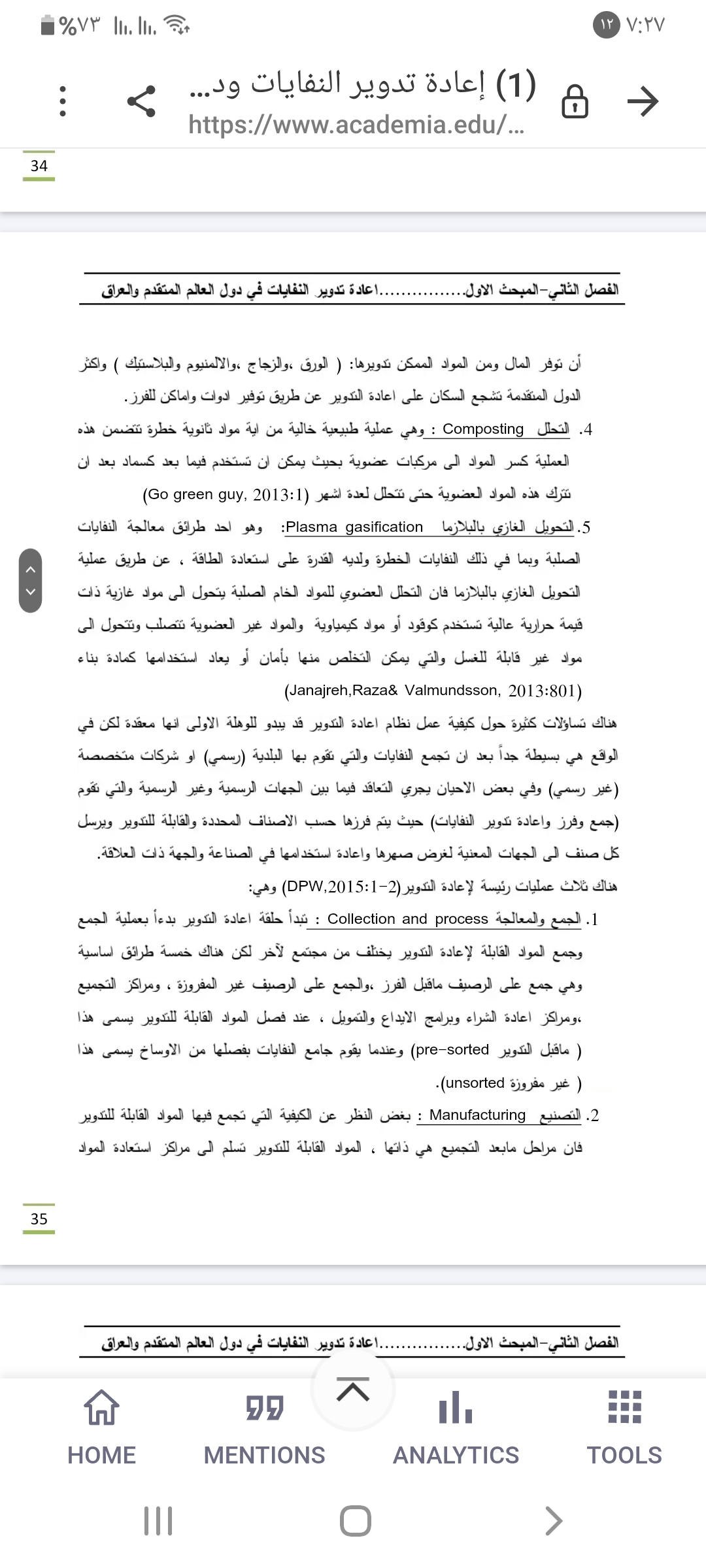 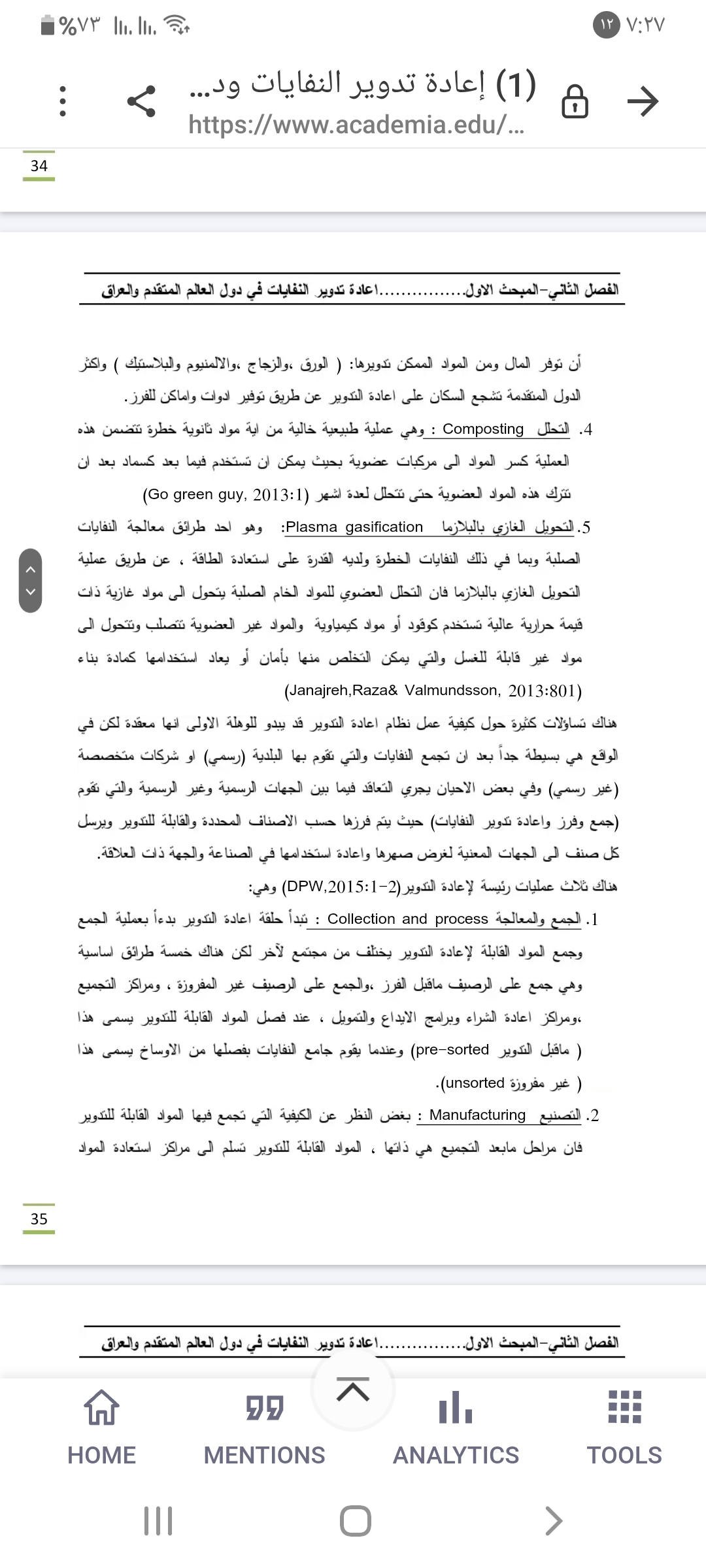 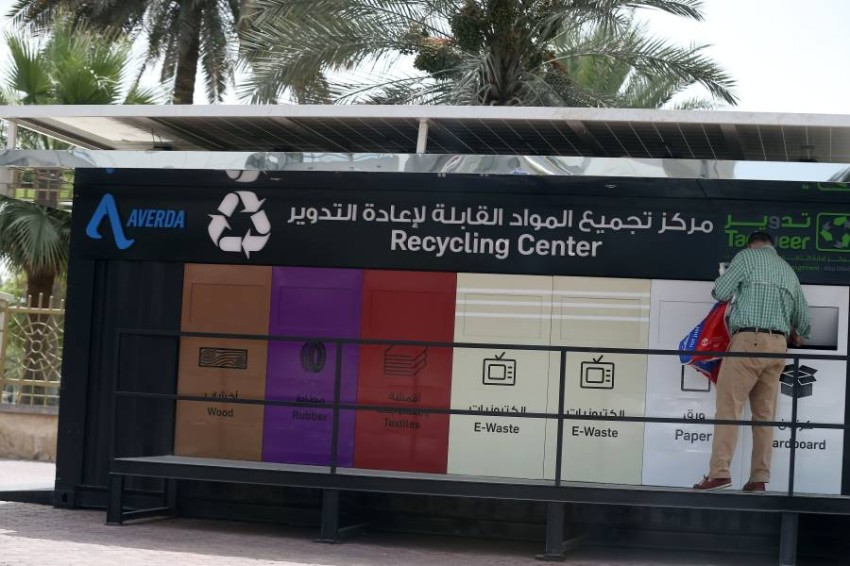 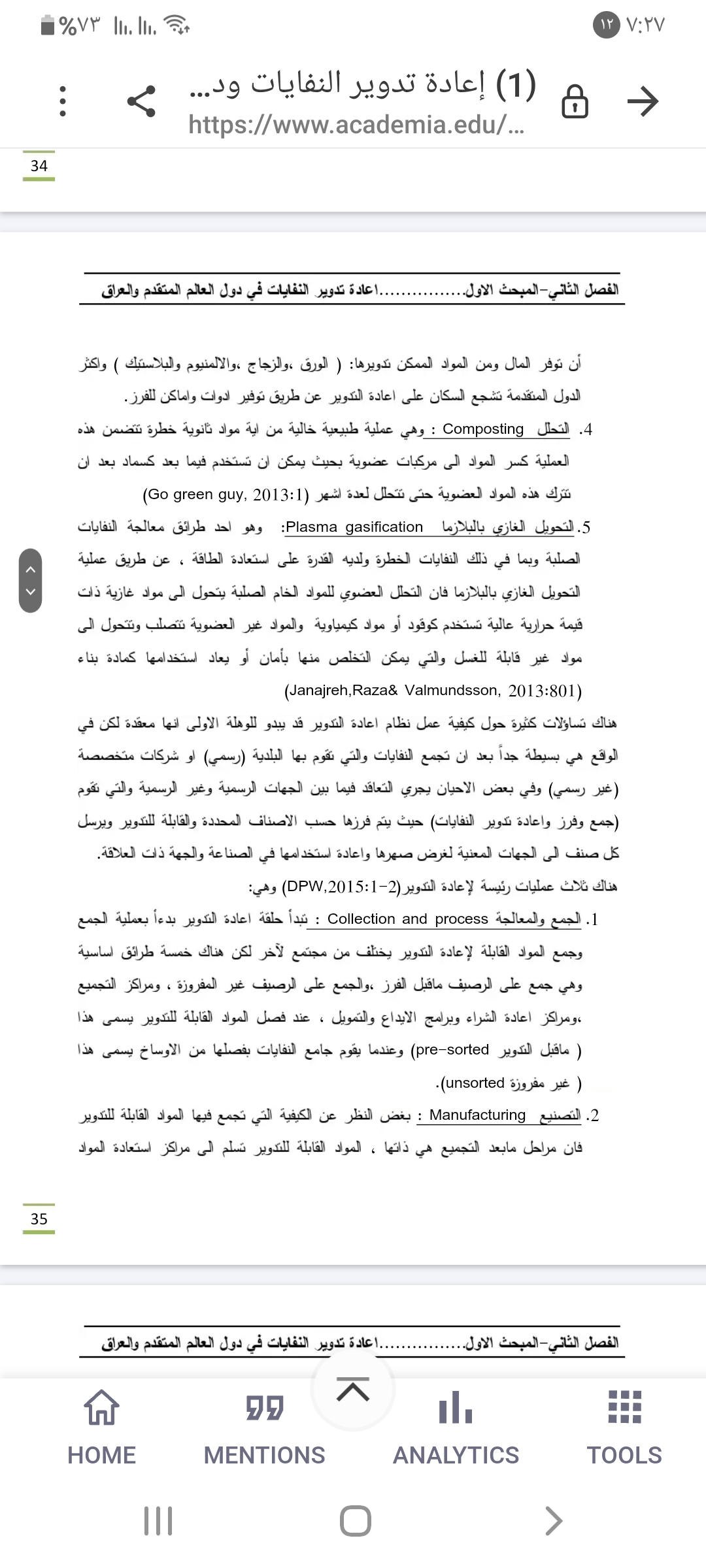 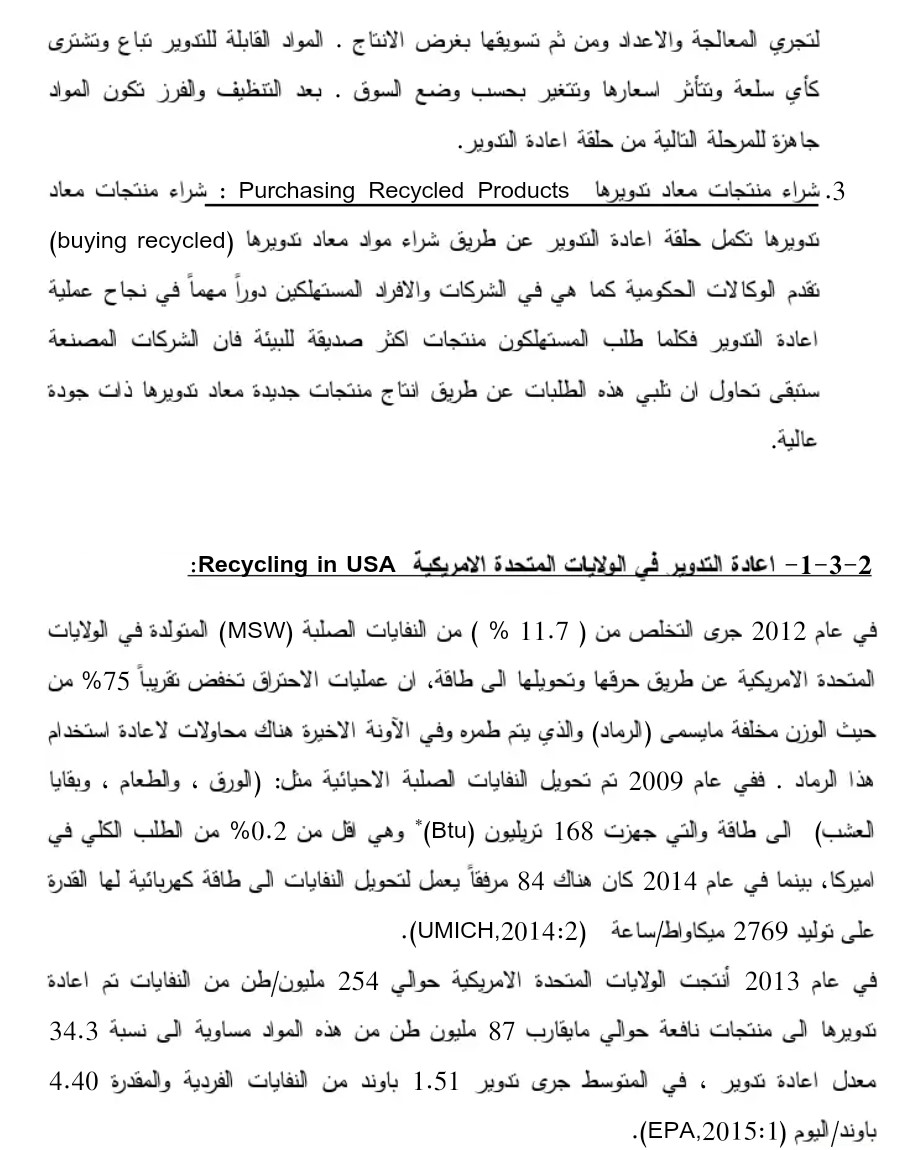 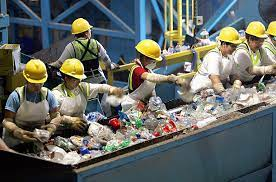 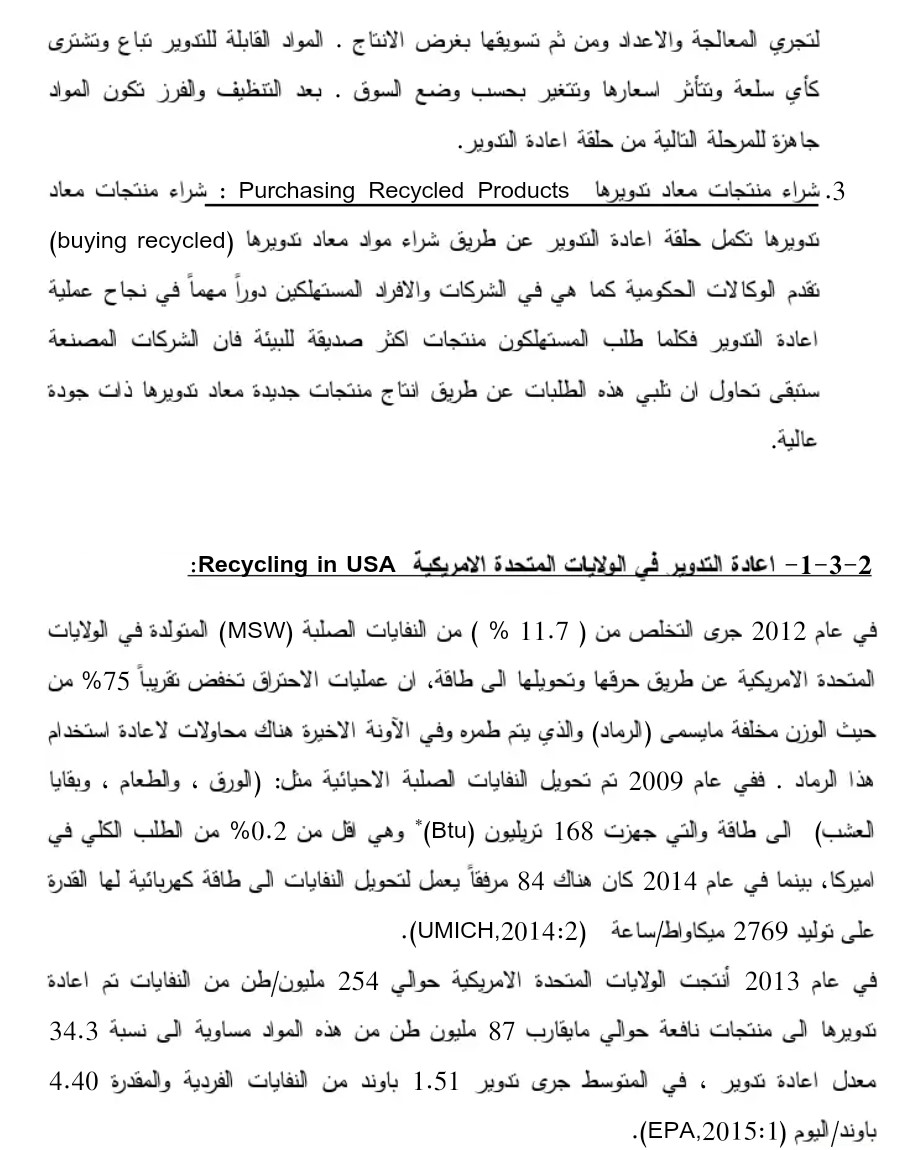 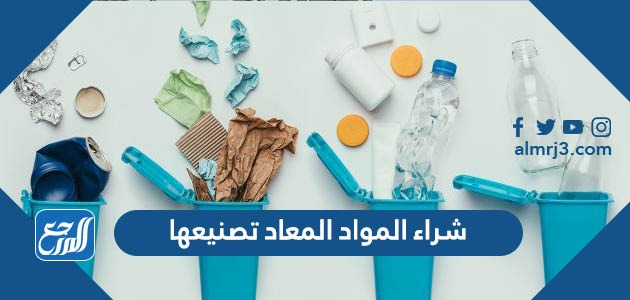 افضل الدول من حيث اعادة التدوير للنفايات لعام 2017
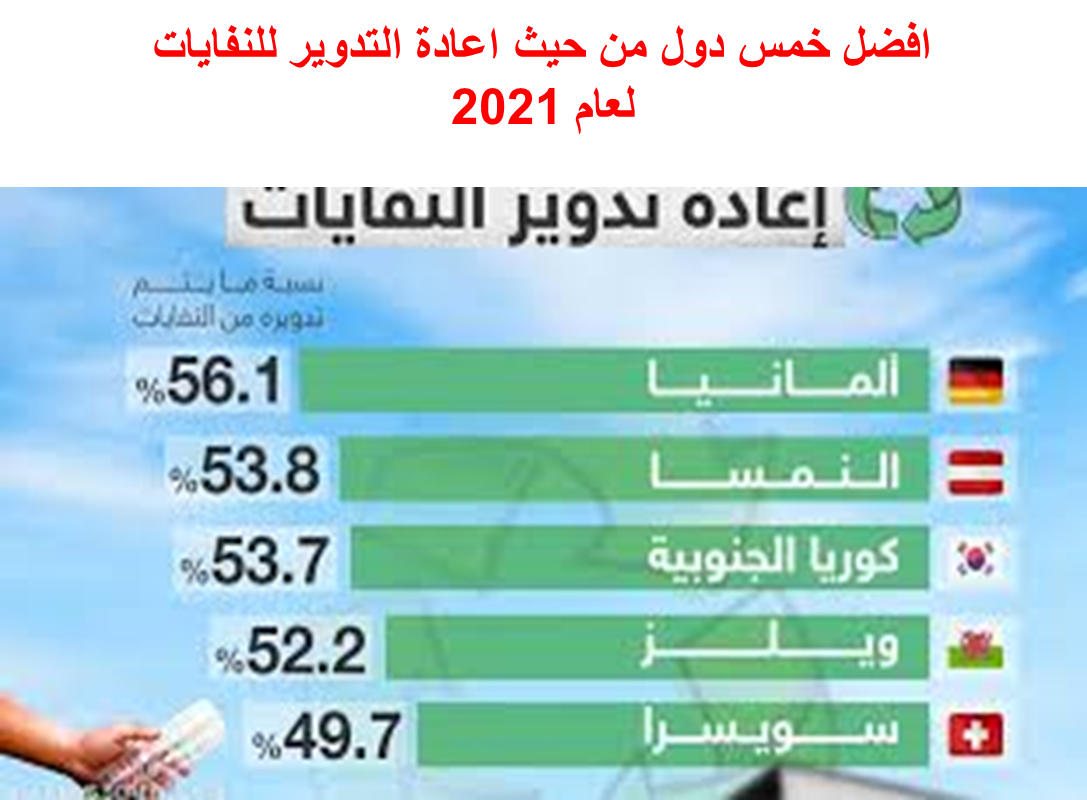 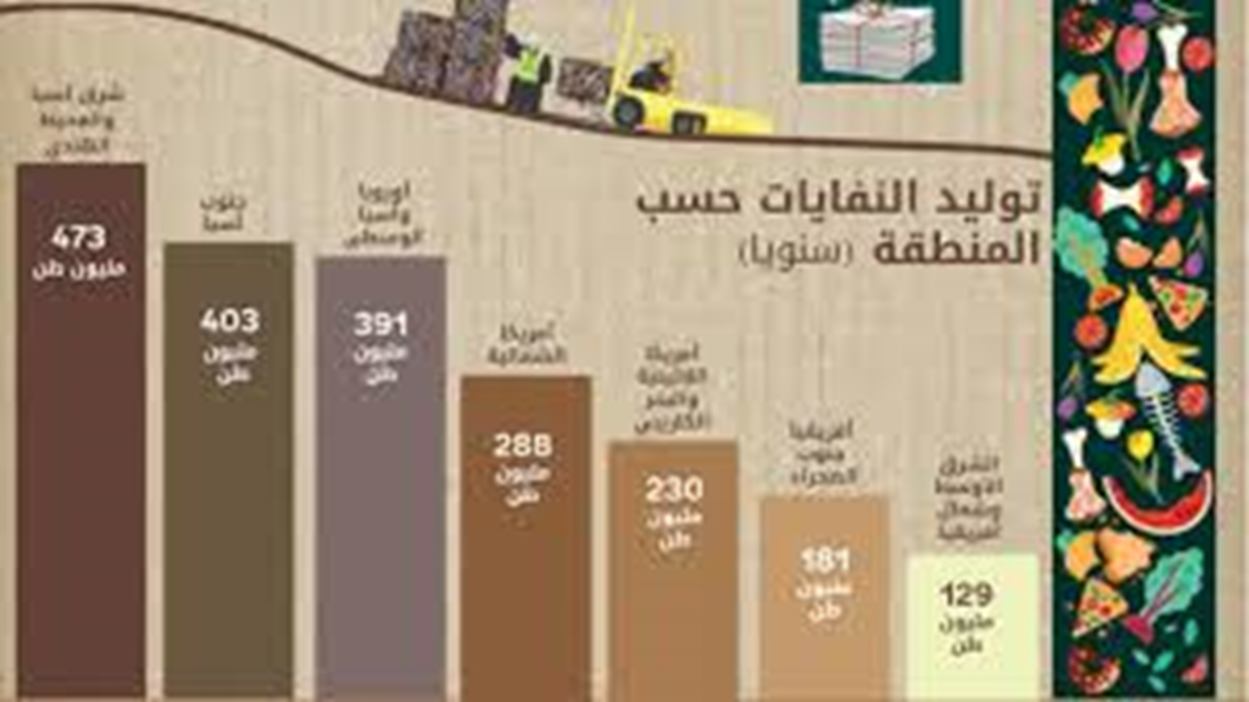 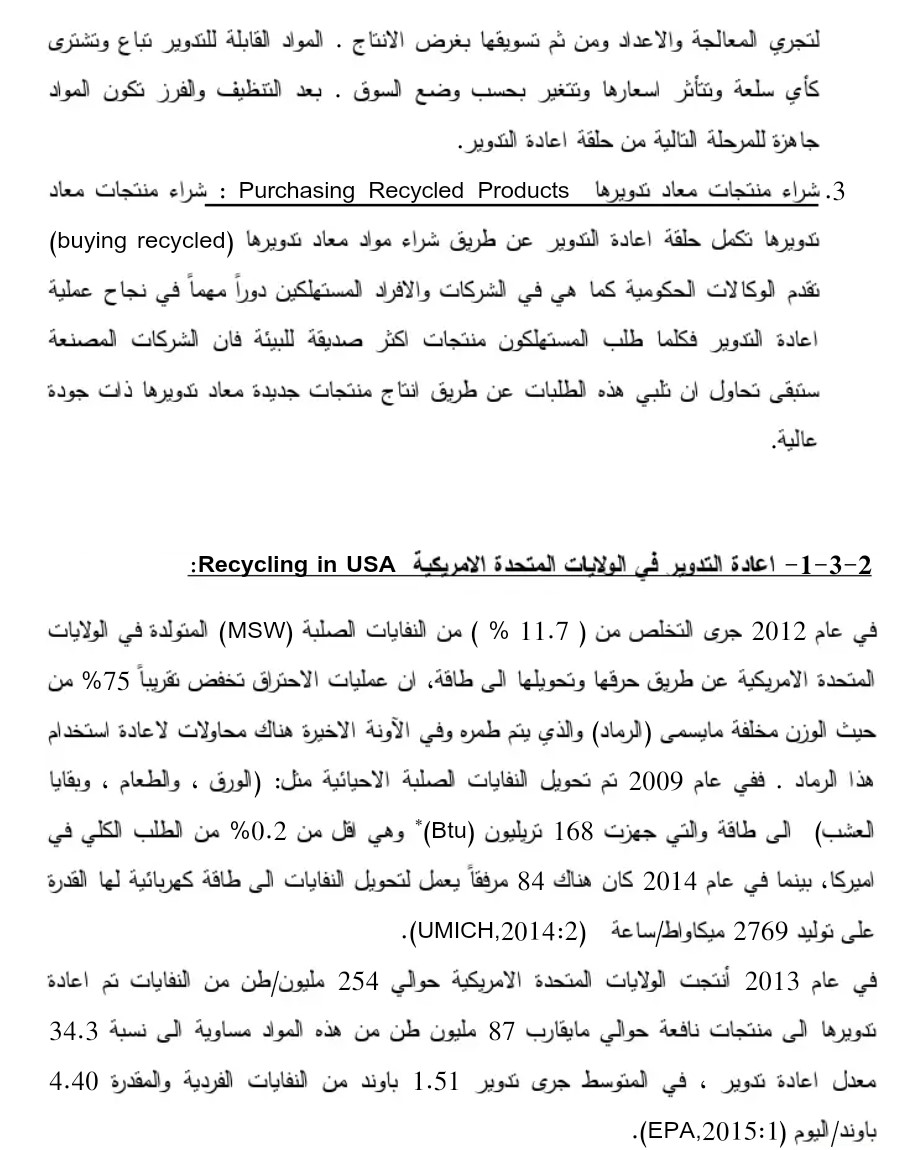 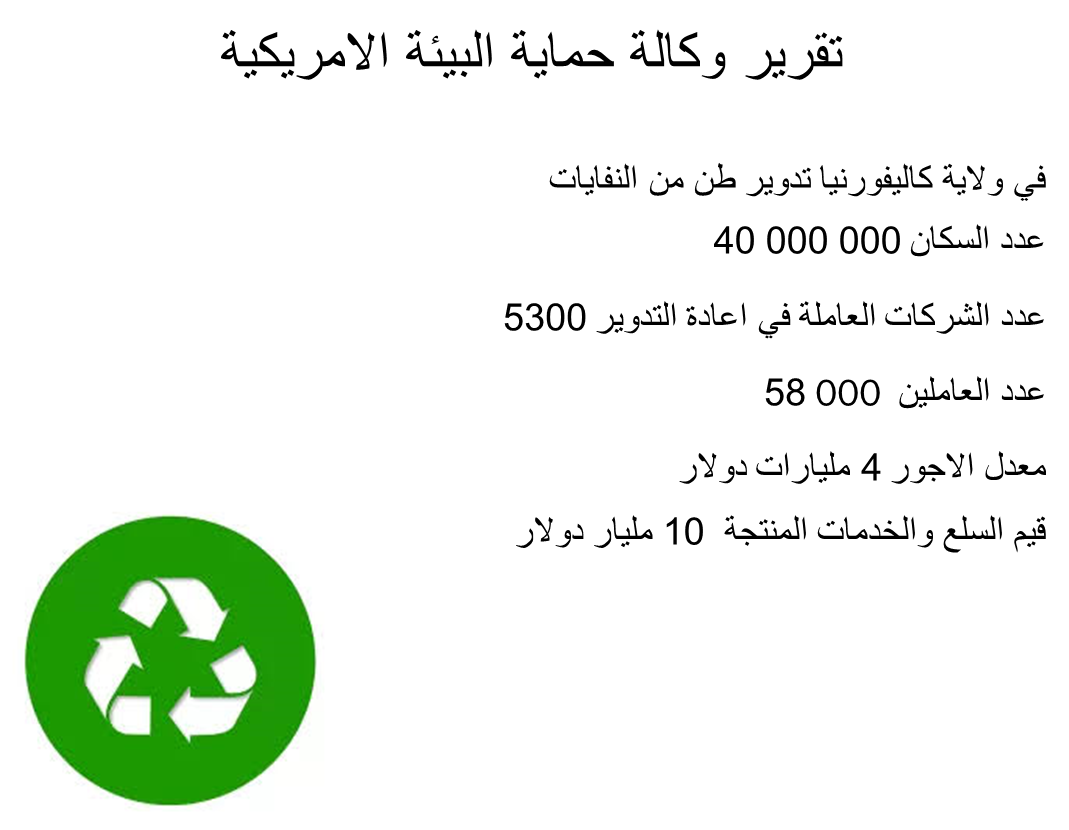 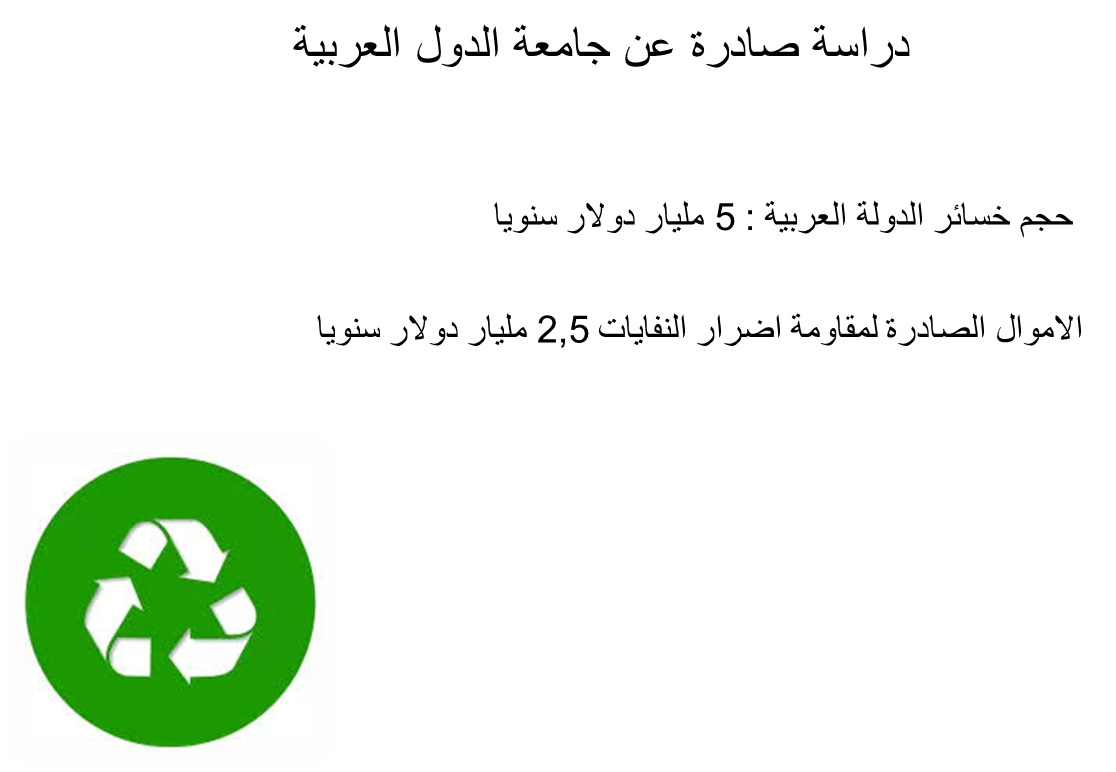 اعادة التدوير في العراق
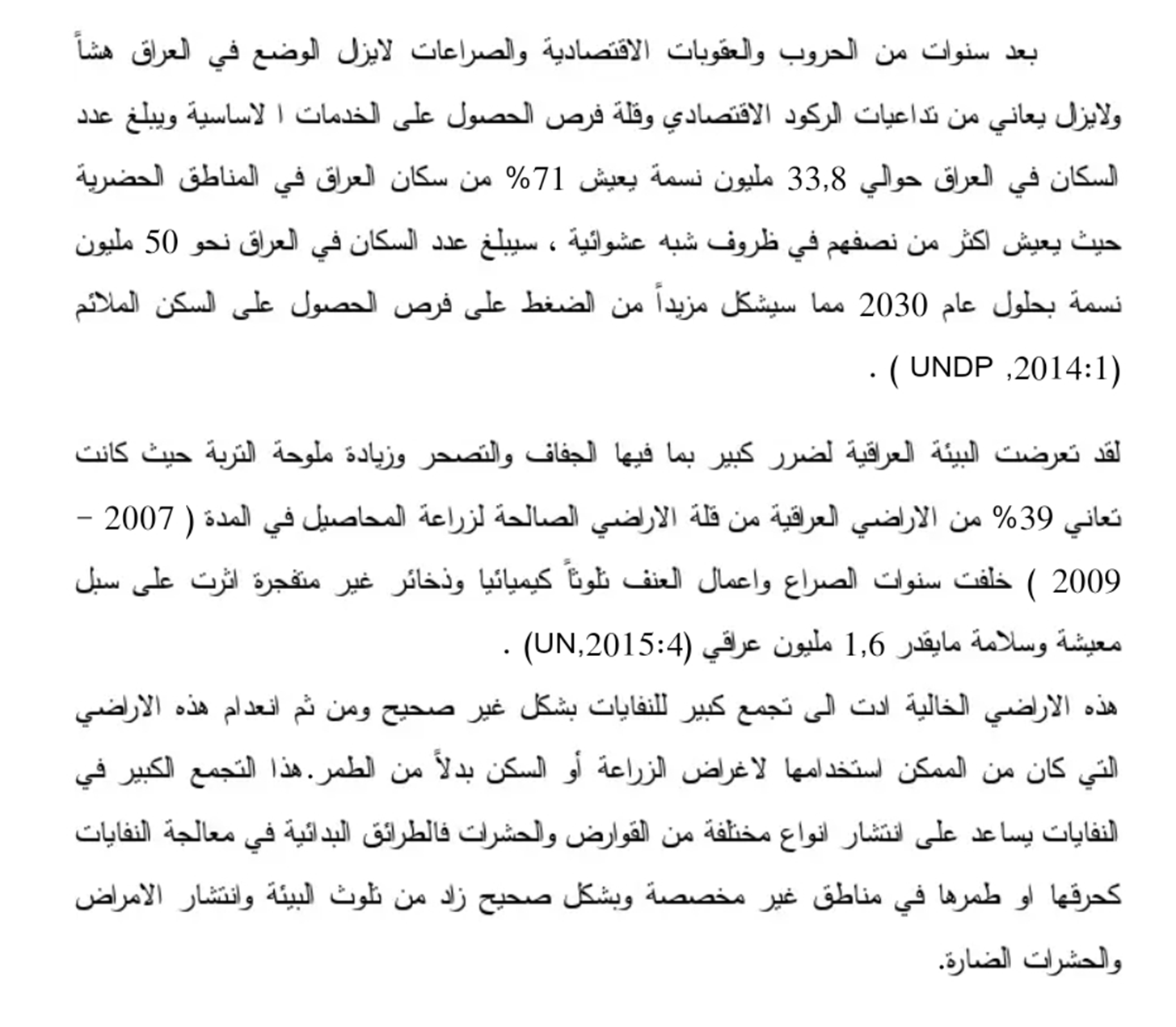 اعادة التدوير في العراق
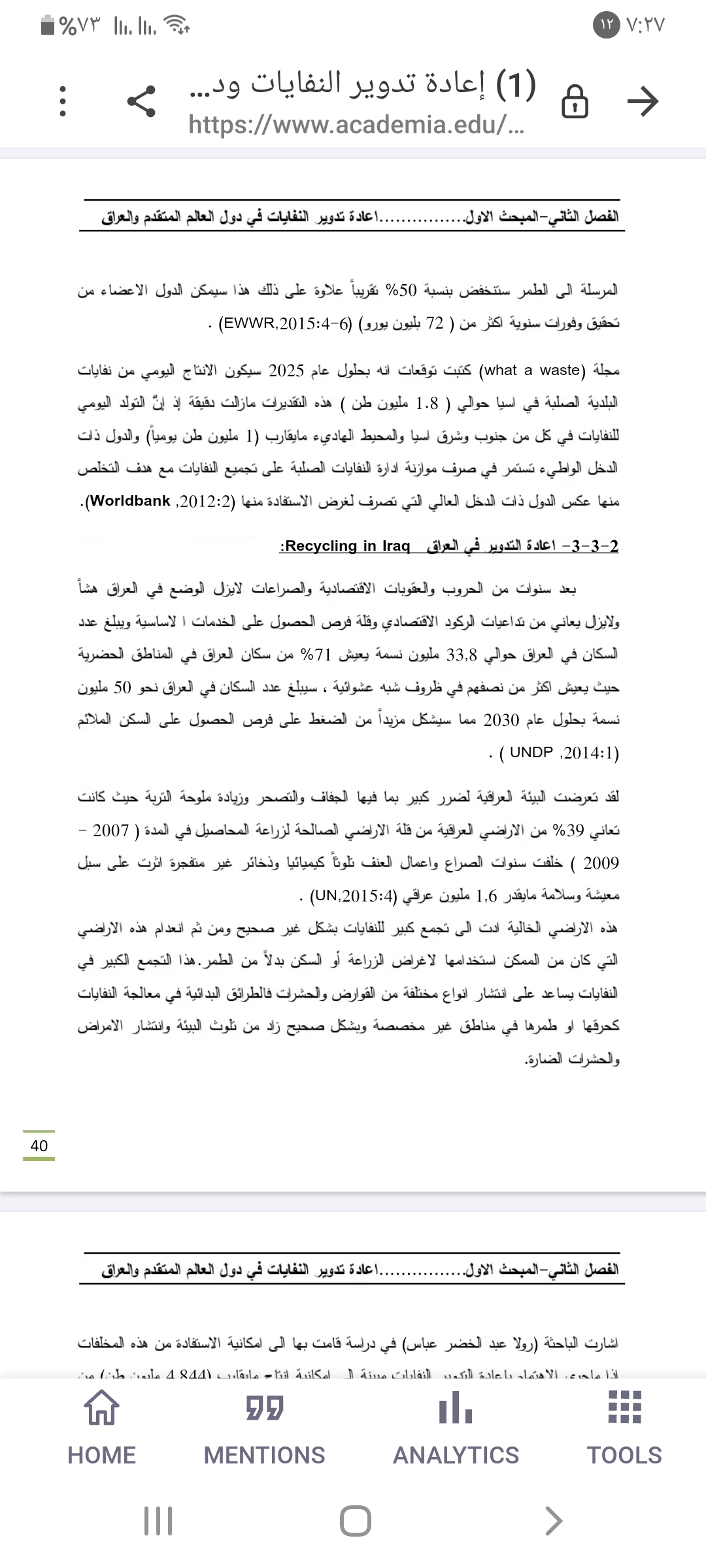 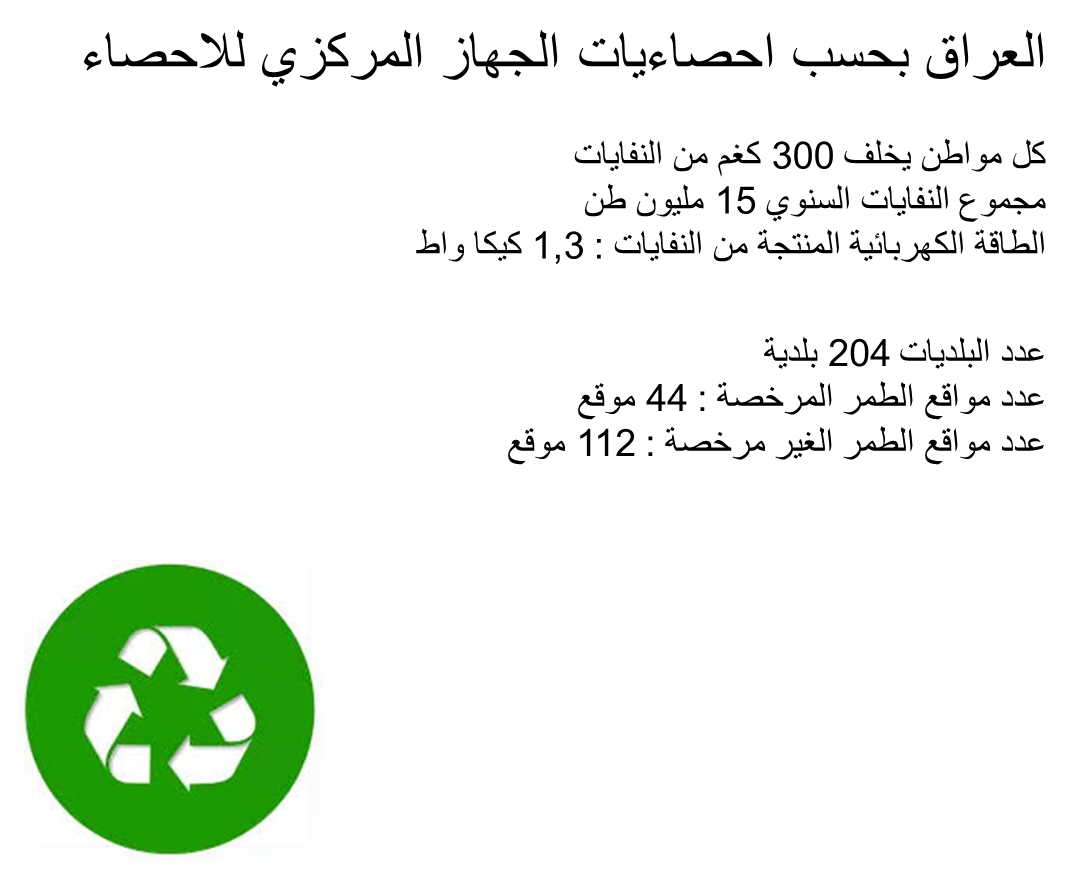 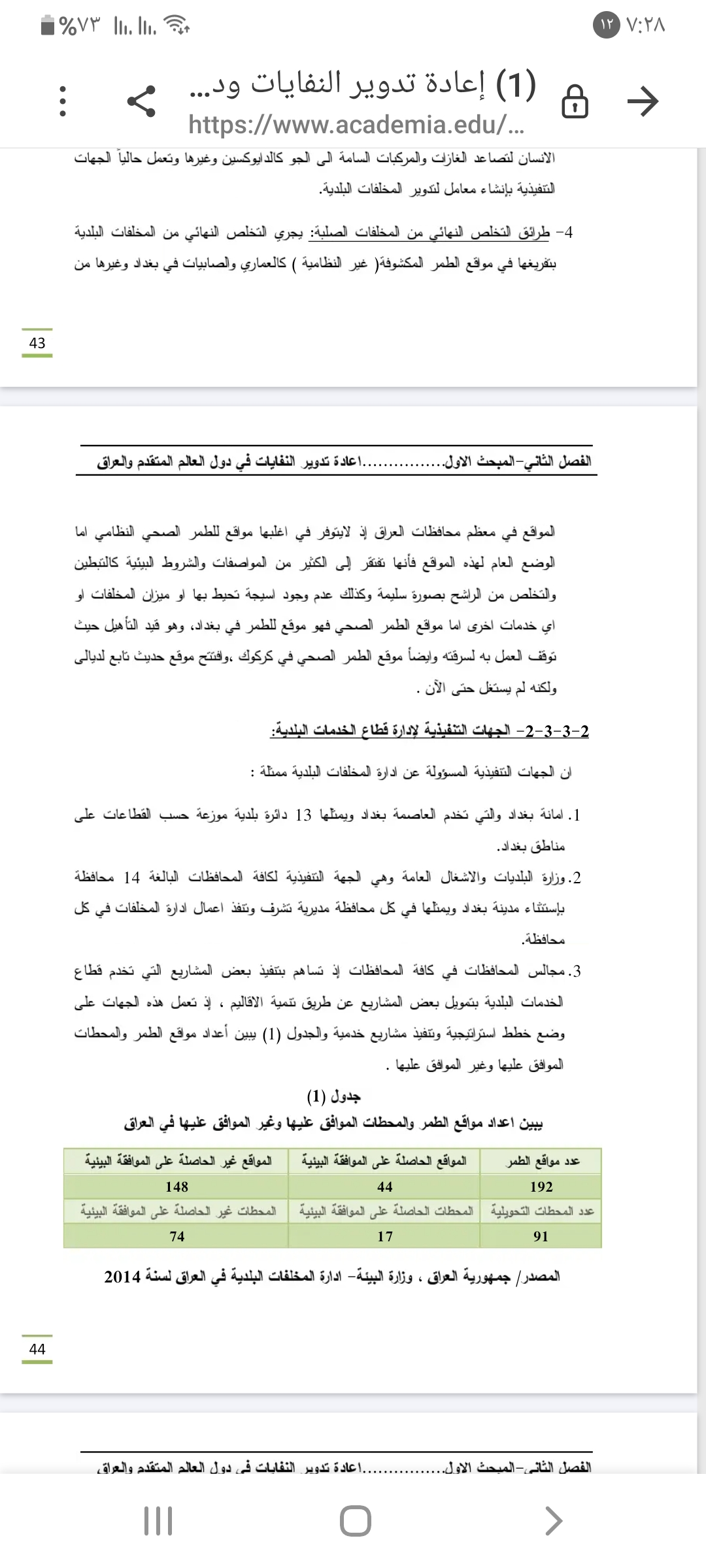 دول تستورد النفايات
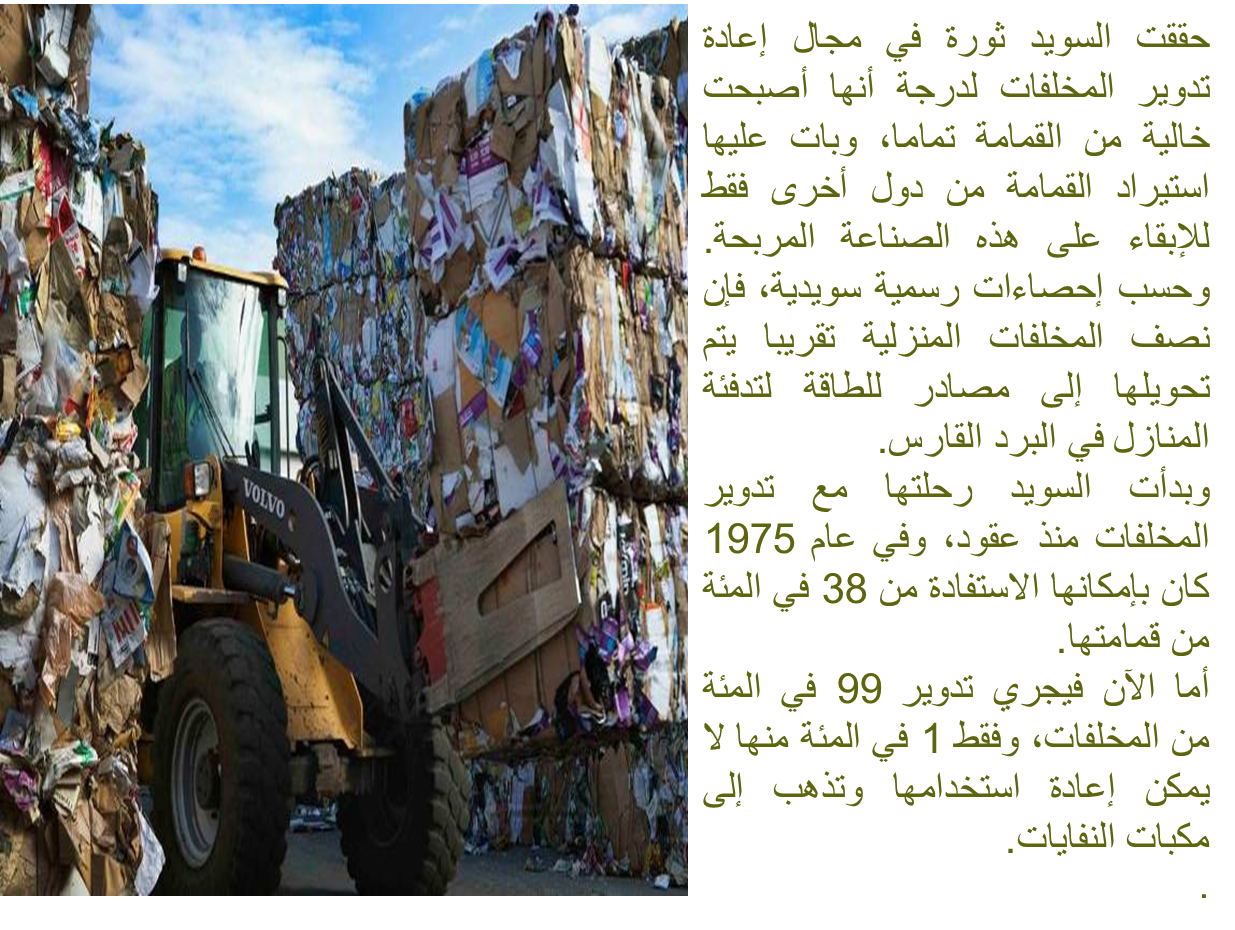 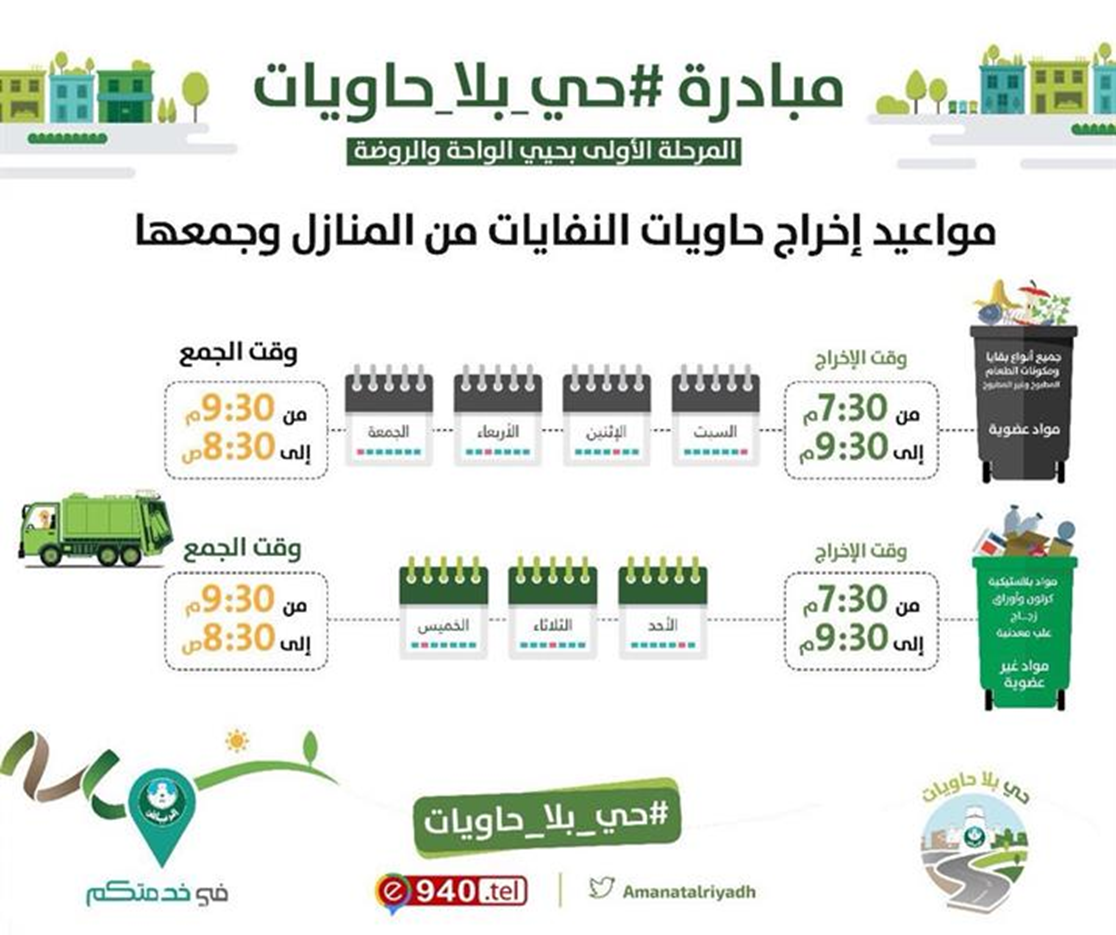 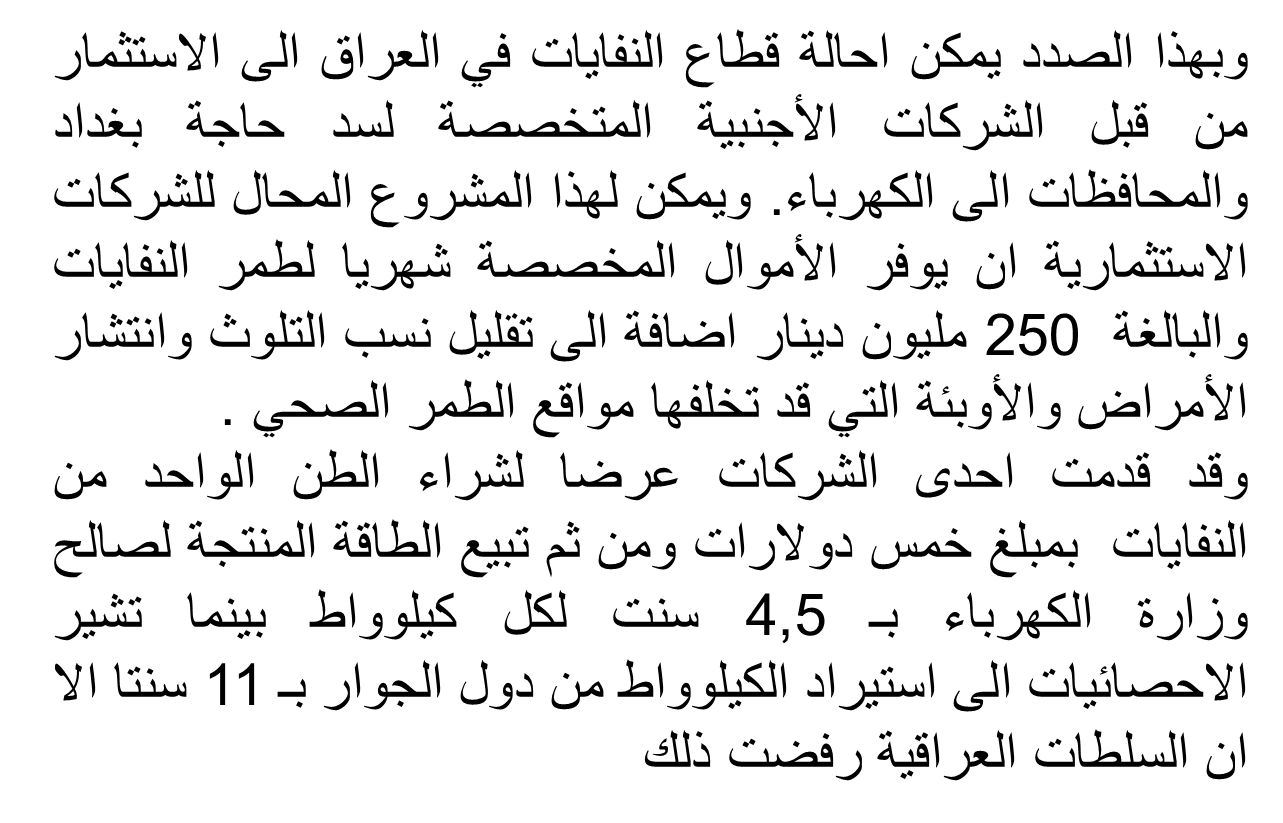 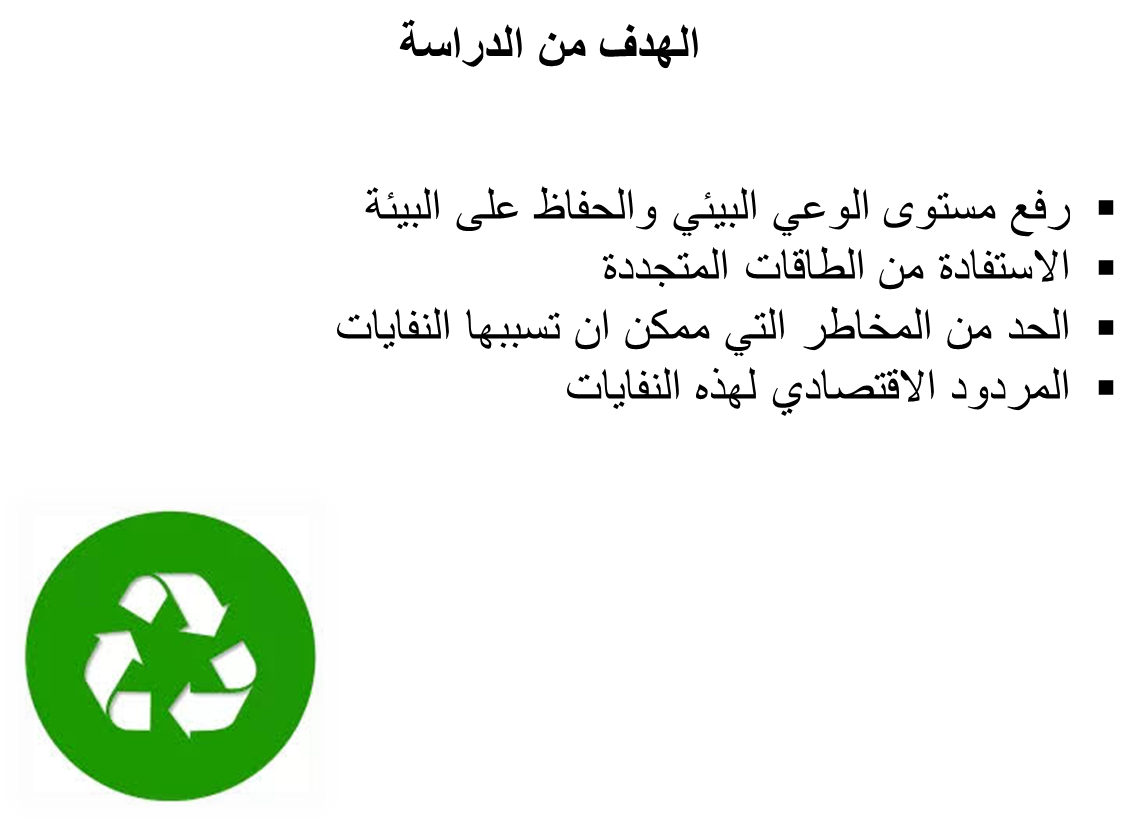 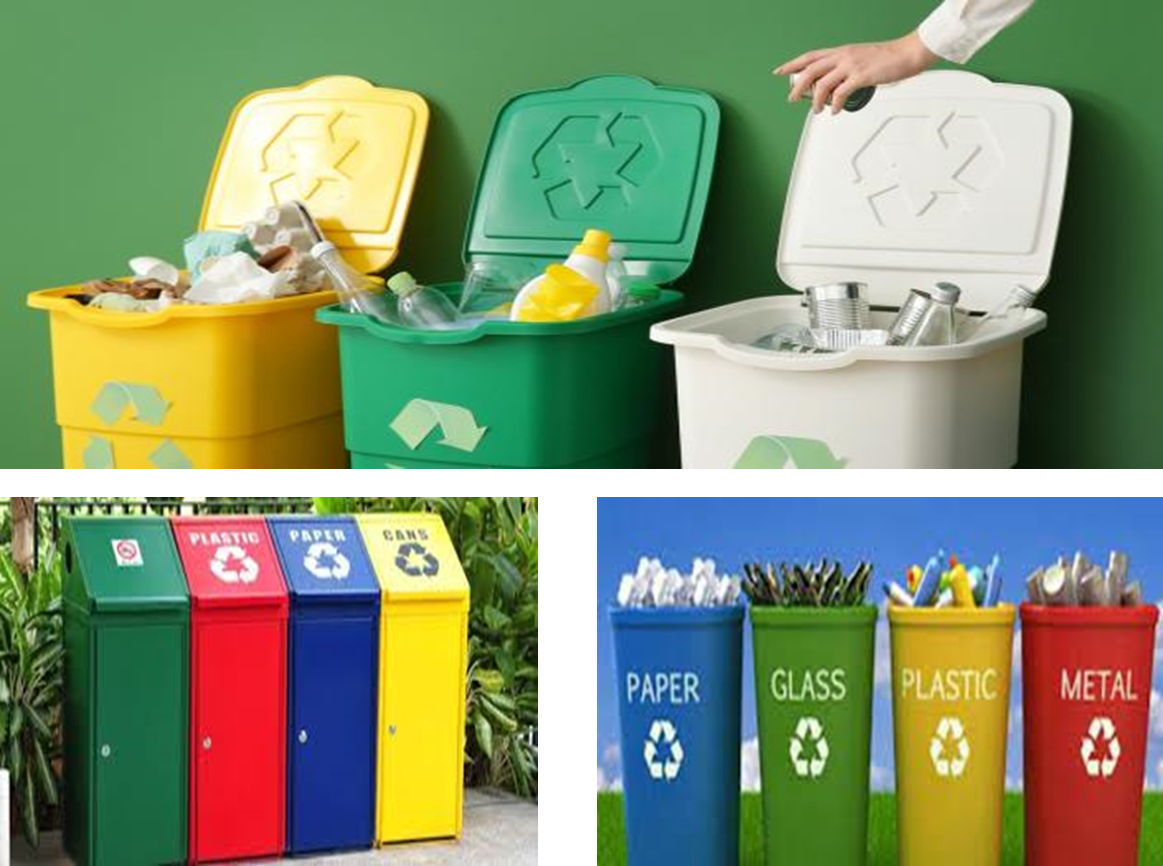 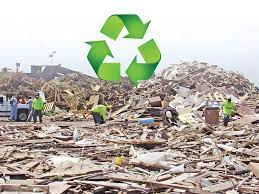 مـــــخــلــفــــــات البنــــــــــــــــاء
أين تذهب مخلفات البناء
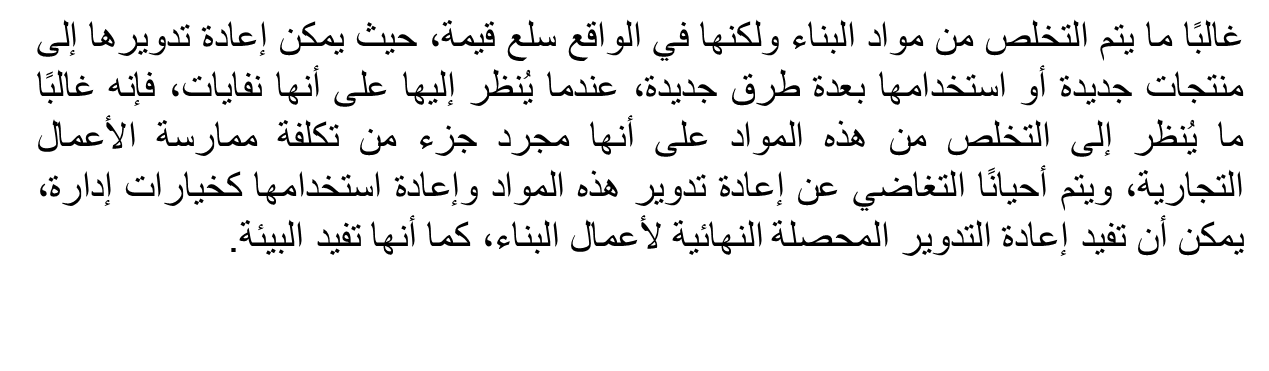 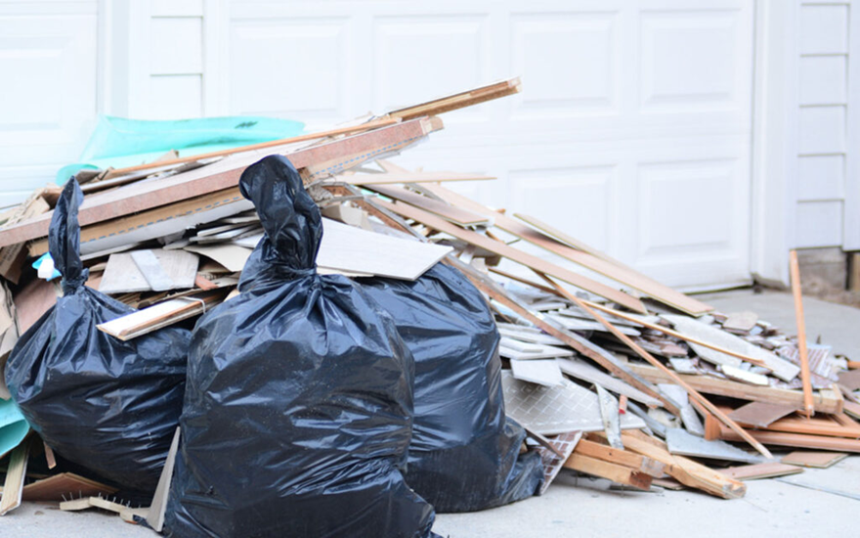 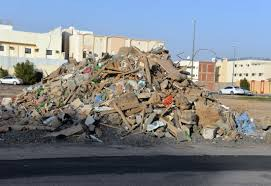 طمر مخلفات البناء
يُعد الطمر من أسهل الطرق التي يُنصح بها عند البحث عن كيفية التخلص من مخلفات البناء والهدم، حيث يمكنك دفن المواد غير الضرورية في أماكن بعيدة مخصصة لهذا النوع من المخلفات لتجنب التسبب في تلوّث التربة والبيئة، إلى جانب الحفاظ على المناظر الطبيعية.
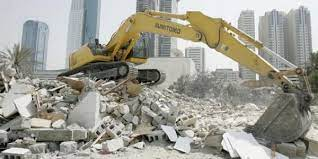 تحويل مخلفات البناء إلى طاقة
لطالما أدركنا أنه من الممكن تحويل النفايات إلى طاقة، وفي هذا السياق، يمكن إرسال مخلفات البناء والهدم التي لم تعد بحاجة إليها الى الجهات المعنية بهذا الأمر والمختصة بتحويلها الى طاقة للاستفادة منها.
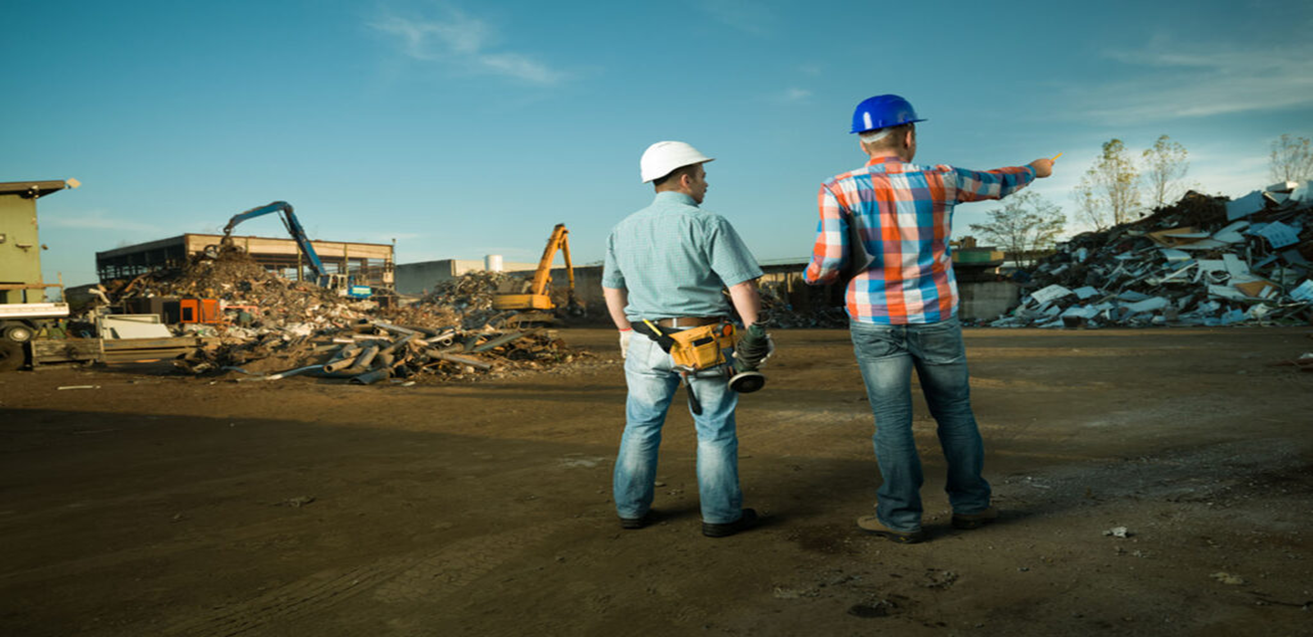 حرق بعض مخلفات البناء او صهرها
يمكنك حرق المواد المصنوعة من الكرتون والورق عن طريق جمعها في حاوية معدنية كبيرة أو في حفرة عميقة بعيدة عن المناطق السكنية وإشعال النار بداخلها. هذا وتلجأ العديد من الشركات إلى جمع المواد الصلبة وتعريضها لدرجة حرارة عالية مما يؤدي إلى انصهارها.
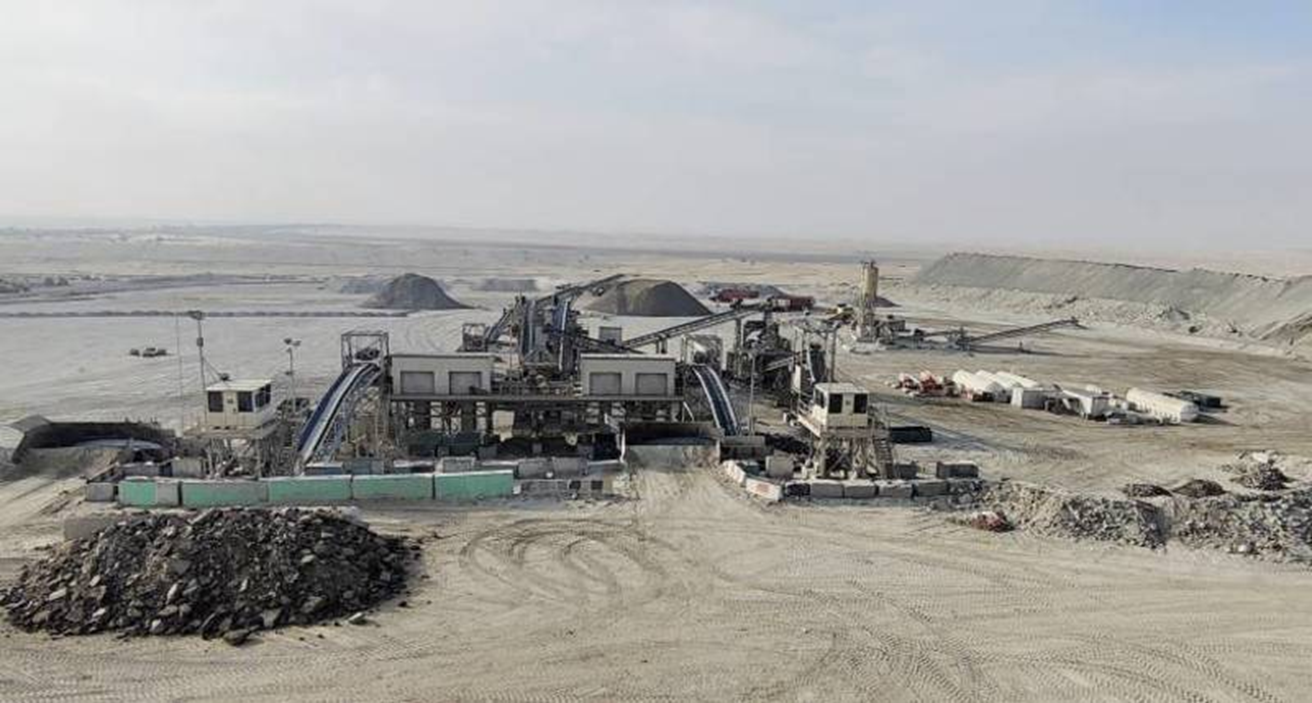 تقليل كمية مخلفات البناء
كيفية تقليل كمية مخلفات البناء يُمكن التقليل من مخلفات البناء على النحو الآتي:
تشجيع التصاميم الصديقة للبيئة التي تنتج كمية مخلفات أقل. 
استخدام معايير وحساب للكميات والأحجام، لتجنب طلب كمية مواد أكبر من الكمية المطلوبة.
 التنسيق ووضع جدول زمني أثناء عملية البناء لتصل المواد في الوقت المناسب لتجنب تلفها من خلال التخزين السيء. 
توفير مناطق تخزين مناسبة بحيث تكون معزولة ومقاومة لعوامل الطقس المختلفة.
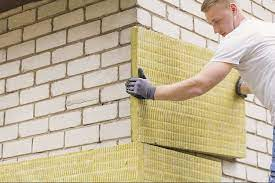 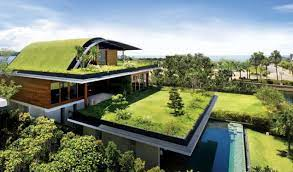 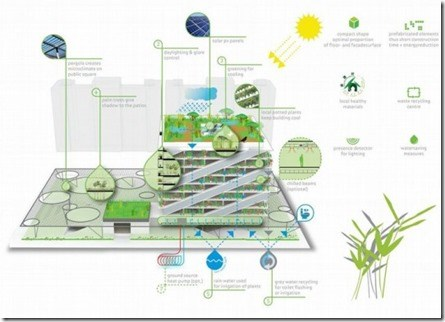 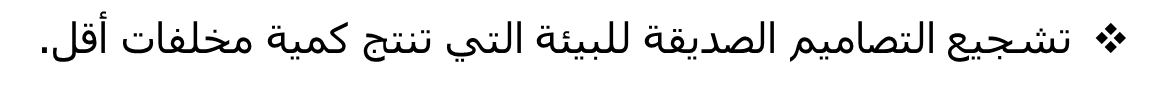 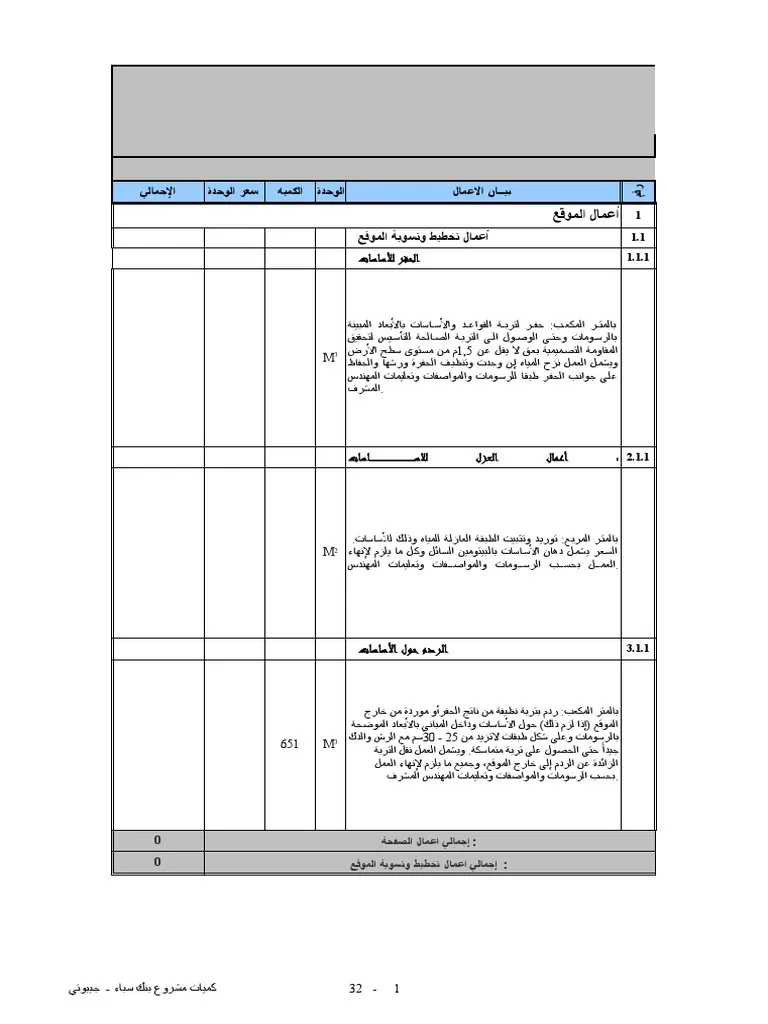 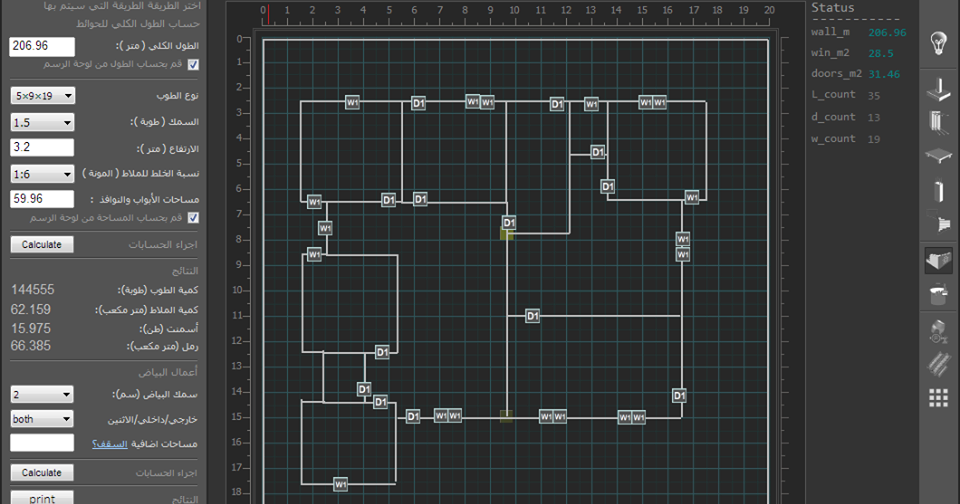 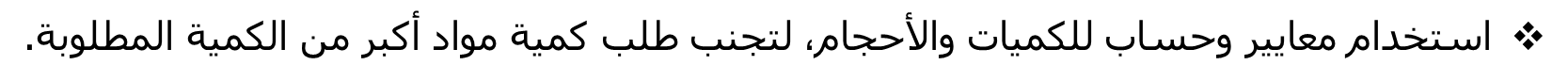 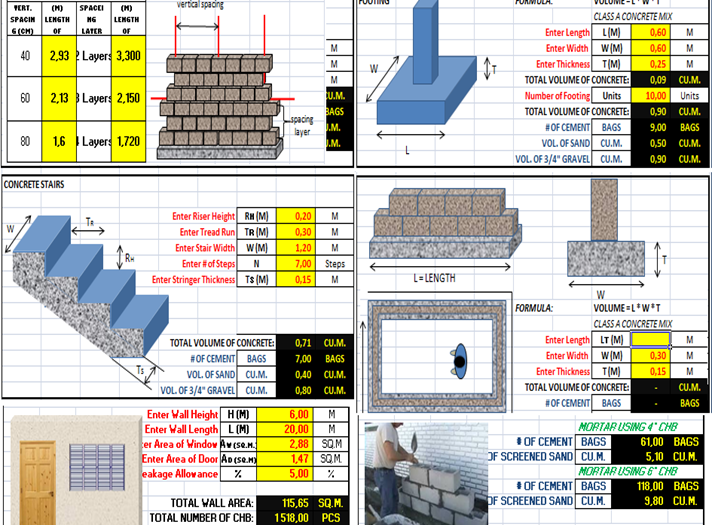 التنسيق ووضع جدول زمني أثناء عملية البناء لتصل المواد في الوقت المناسب لتجنب تلفها من خلال التخزين السيء.
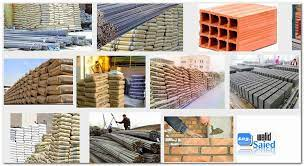 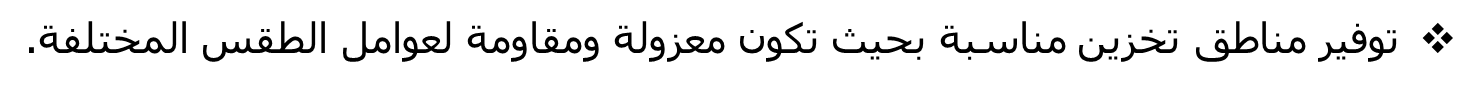 فوائد بيئية لعملية إعادة التدوير
يوفر الطاقة
إعادة تدوير مواد البناء يوفر كميات هائلة من الطاقة عن طريق تقليل استهلاك الموارد الطبيعية، وفقًا لمالك أعمال البناء، إذا أردنا إعادة تدوير جميع أرصفة الخرسانة والأسفلت المتولدة في الولايات المتحدة على سبيل المثال، فسنوفر طاقة تعادل مليار جالون من البنزين أو إزالة أكثر من مليون سيارة من الطريق.
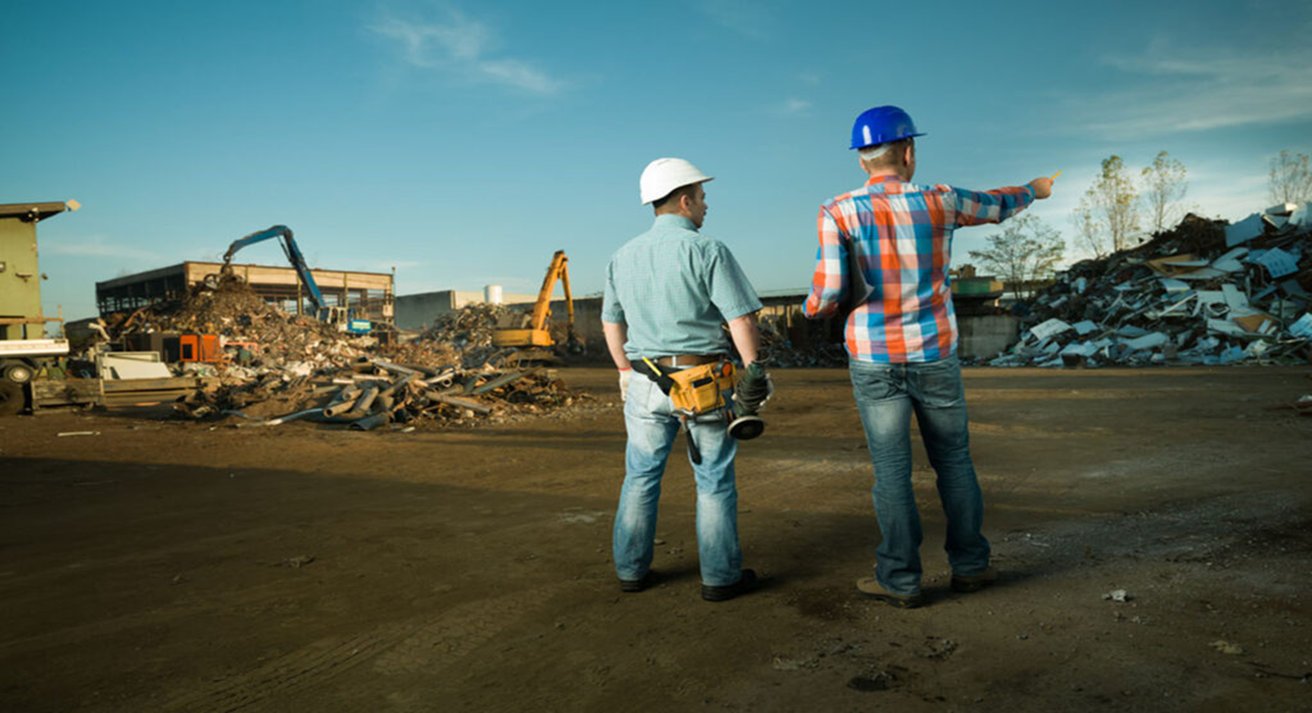 فوائد بيئية لعملية إعادة التدوير
تقلل من النفايات في المكبات
ملأ مدافن النفايات، مما يعني أنه الوقت قد حان للتفكير في طرق بديلة للتخلص من نفايات البناء، ستؤدي إعادة تدوير هذه النفايات إلى إعادة توظيفها لاستخدامها في المستقبل، يمكن بعد ذلك استخدام هذه المواد لنفس الغرض مرة أخرى أو يمكن تحويلها إلى شيء جديد.
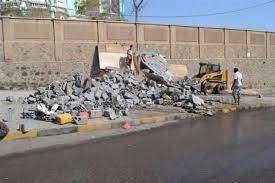 فوائد بيئية لعملية إعادة التدوير
يقلل التكاليف
تؤدي إعادة تدوير المواد أو إعادة استخدامها إلى تقليل تكاليف التخلص والنقل بالإضافة إلى ذلك، غالبًا ما يكلف التخلص من المواد التي يمكن إعادة تدويرها أموالًا أقل.
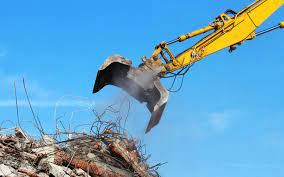 فوائد بيئية لعملية إعادة التدوير
سياسية
مع الأهمية المتزايدة التي تولى للبناء الأخضر، ستمنحك إعادة التدوير ميزة تنافسية على شركات البناء الأخرى التي لا تقوم بإعادة التدوير، هذا يميزك عن المنافسة، حيث يهتم الناس بالبيئة ويريدون أن يروا الكثير أيضًا، كما يمكن أن تضعك إعادة التدوير أيضًا على طريق نحو الحصول على شهادة (LEED)، وهي أشهر شهادة للأبنية الخضراء.
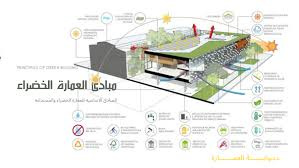 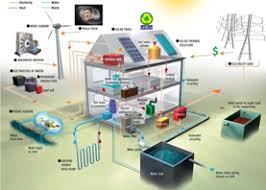 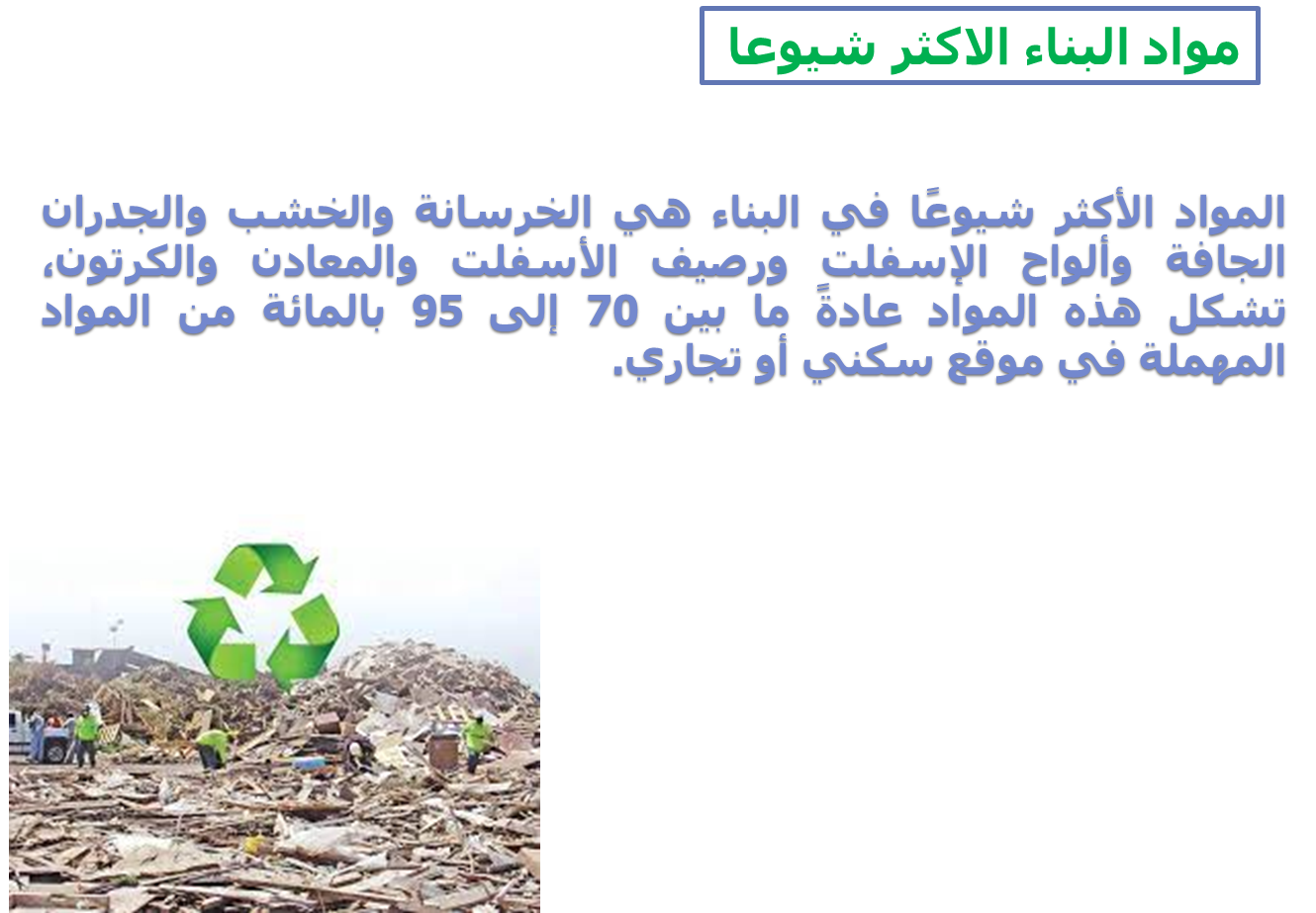 ما هي مواد البناء التي يمكن إعادة تدويرها؟
المعادن يمكن إرسال المعادن مثل الفولاذ والألمنيوم والنحاس إلى ساحات الخردة المعدنية المحلية، حيث يمكن إعادة استخدامها.
رصيف الأسفلت تؤدي إعادة تدوير بقايا الإسفلت إلى توفير كبير في الطاقة، وعادة ما يتم سحقها وإعادة تدويرها مرة أخرى إلى الأسفلت.
الخشب يمكن إعادة طحن الخشب النظيف وغير المعالج أو تقطيعه أو طحنه لصنع الخشب أو الألواح المصممة هندسيًا أو وقود الغلايات أو النشارة.
ما هي مواد البناء التي يمكن إعادة تدويرها؟
الخرسانة هي واحدة من أكثر مواد البناء المعاد تدويرها شيوعًا، ويمكن إعادة استخدامها في العديد من الأسواق المختلفة.
الورق المقوى يمكن إعادة تدوير الورق والكرتون وإعادة استخدامه بسهولة.
الجبس يمكن إعادة تدوير الجبس الموجود في الحوائط الجافة في العديد من الأسواق المختلفة، مثل صناعة الحوائط الجافة الجديدة وتصنيع الأسمنت والزراعة.
استخدامات الخرسانة المعاد تدويرها
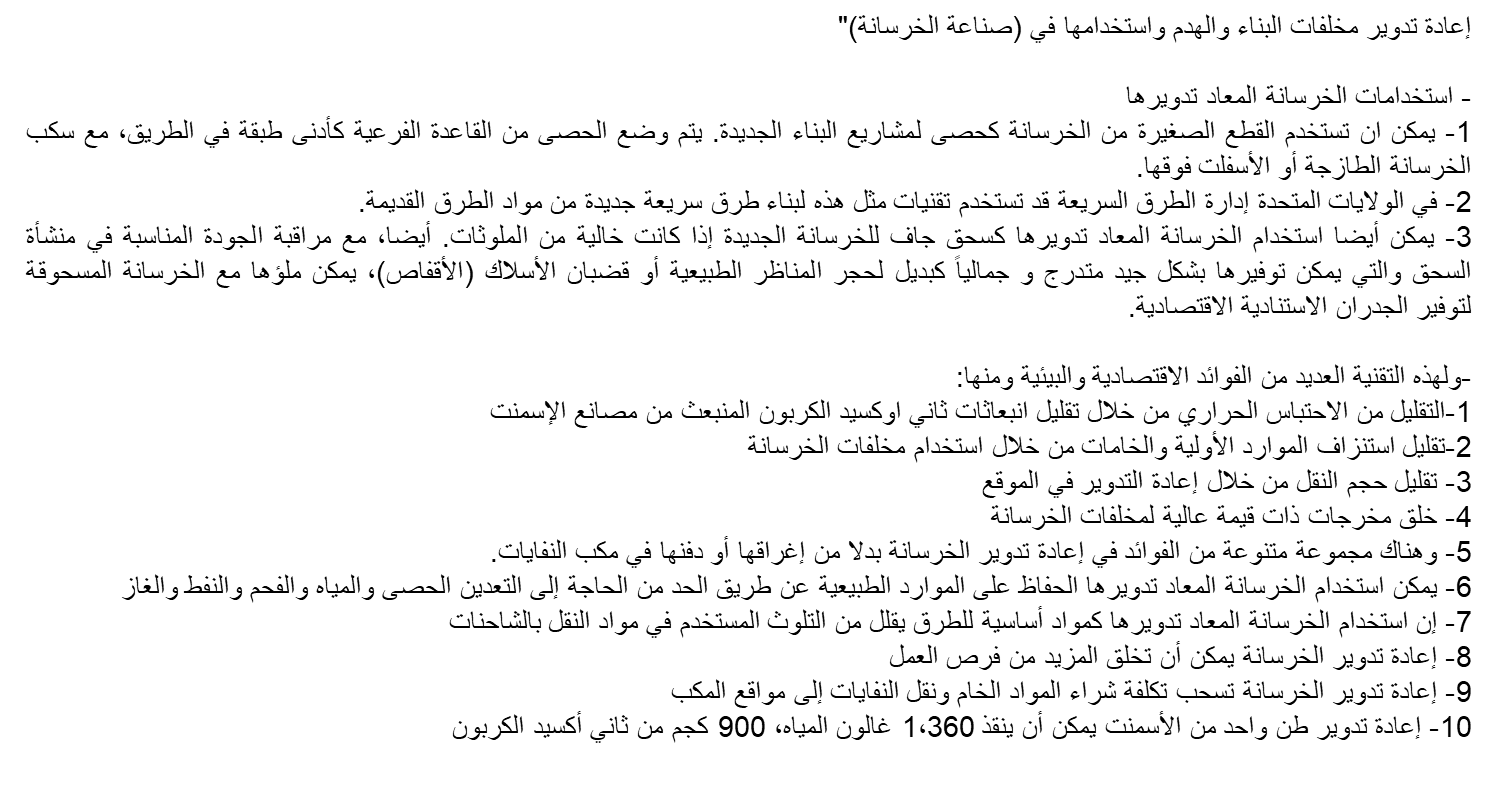 استخدامات الخرسانة المعاد تدويرها
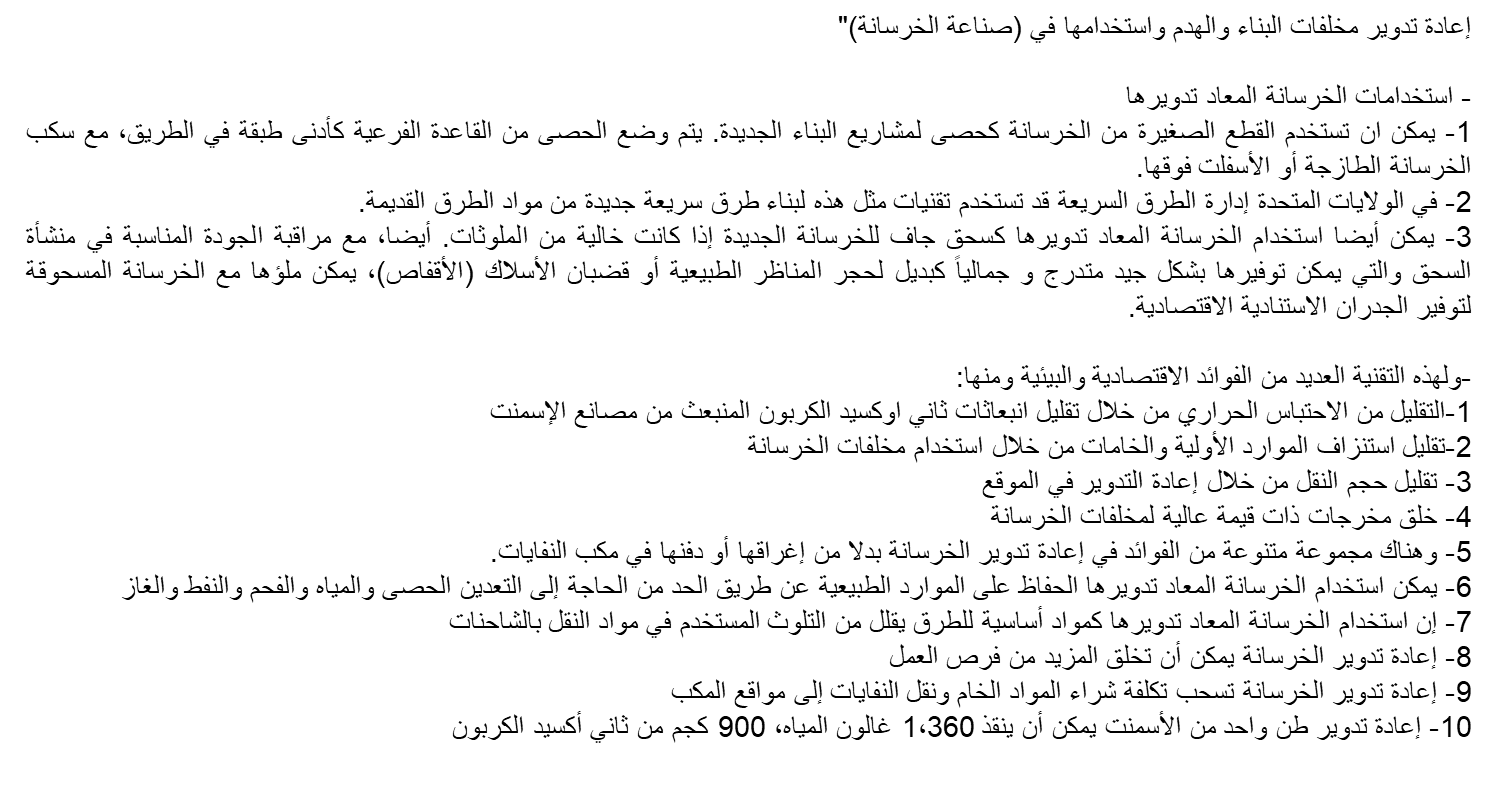 استخدامات الخرسانة المعاد تدويرها
يتم وضع المجاميع الخرسانية التي يتم جمعها من مواقع الهدم من خلال آلة السحق. يجب أن تكون خالية من القمامة، الخشب، الورق وغير ذلك من المواد الأخرى. يتم قبول المعادن مثل حديد التسليح، لأنها يمكن إزالتها مع المغناطيس وأجهزة الفرز الأخرى لإعادة تدويرها في مكان آخر يتم فرز القطع الإجمالية المتبقية حسب الحجم.


يمكن ان يكون السحق في موقع البناء الفعلي باستخدام الكسارات المحمولة ذلك يقلل من تكاليف البناء والتلوث عند المقارنة مع نقل المواد من وإلى المحجر. يمكن لمحطات كبيرة محمولة على الطرق سحق الخرسانة والأنقاض الأسفلتية بمعدل 600 طن في الساعة
استخدامات الخرسانة المعاد تدويرها
. يمكن إعادة تدوير الخرسانة بإحدى طريقتين،
الأولى:
باستخدامه كركام خشن وناعم في صناعة خرسانة جديدة، وهذا يحتاج بالضرورة إلى تكسيره بكسارات حسب حالة الخرسانة ومن ثمّ استخدامه في الخرسانة الجديدة. وتشير البحوث الحالية إلى امكانية قبول 30% من الركام المصنوع من مخلفات الخرسانة في الخرسانة الجديدة من أجل التماشي مع مواصفات جيدة للخرسانة.
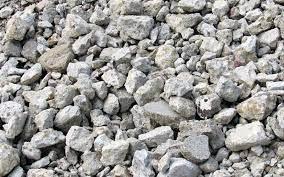 استخدامات الخرسانة المعاد تدويرها
أما الطريقة الثانية:
 أساس هذه التقنية يقوم على أساس ارجاع الخرسانة إلى مكوناتها الأصلية من سمنت وركام على اعتبار ان المخلفات هي مواد غنية بالكالسيوم والسليكا الذين يشكلان العنصرين الأساسيين لكل من الركام والإسمنت. حيث تركز على فكرة التكسير –والتصنيف لمخلفات الخرسانة الغنية بالسليكا والكالسيوم وبكلفة واطئة. حيث ان الأجزاء الغنية بالكالسيوم تحول إلى مواد رابطة بالمعالجة الحرارية لتخلط بعدها مكونة ملاط اسمنتي. تم تطوير هذه التقنية في جامعة دلفت للتكنولوجيا ان هذا المشروع سيقوم بزيادة الطلب على مخلفات الخرسانة والتي ستكون عالية القيمة من خلال اعادة الخرسانة إلى موادها الأولية واستخدامها في تطبيقات عالية الأداء من حيث ان الركام المنتج سيكون صالحاً للاستخدام كركام جديد والاسمنت المنتج من مخلفات الخرسانة ايضاً
فوائد إعادة تدوير  الخرسانة
وتعد الخرسانة من أهم مواد البناء التي تؤثر على البيئة حيث ان بلايين الاطنان من المواد الخام لمواد 
البناء تستهلك في صناعة الخرسانة والتي تؤثر سلبا على البيئة،إن إعادة التدوير والاستخدام نفايات ومخلفات لهدم والازالة
 للخرسانة, واستخدام الرماد المتطاير ومخلفات تكسير الحصى والمرمر كبديل للأسمنت في صناعة الخرسانة يساهمبشكل كبير
 في تقليل الآثار البيئية للخرسانة كما لوحظ أن انبعاث 9.0 طن من غاز ثاني اكسيد الكربون في إنتاج1طن من الاسمنت
عليه فان استخدام الخرسانة لمواد بناء صديقة للبيئةتعمل على التقليل من انبعاث غاز ثاني اكسيد الكربون وان الخرسانة التي تساهم في تقليل الآثار السلبية علي البيئة تسمى الخرسانة الخضراء ،" وهي خرسانة تستخدم في صناعتها مواد بناء صديقة لها تأثير محدود على البيئة ، قليلة التكلفة ، يتم استبدال مواد البناء الضارة بالبيئة واستخدام مواد البناء الصديقة للبيئة و المعاد تدويرها في صناعة الخرسانة ،وكما ان الخرسانة الخضراء تعد خرسانة عالية المقاومة وقابلية التشغيل مقارنة بالخرسانة التقليدية
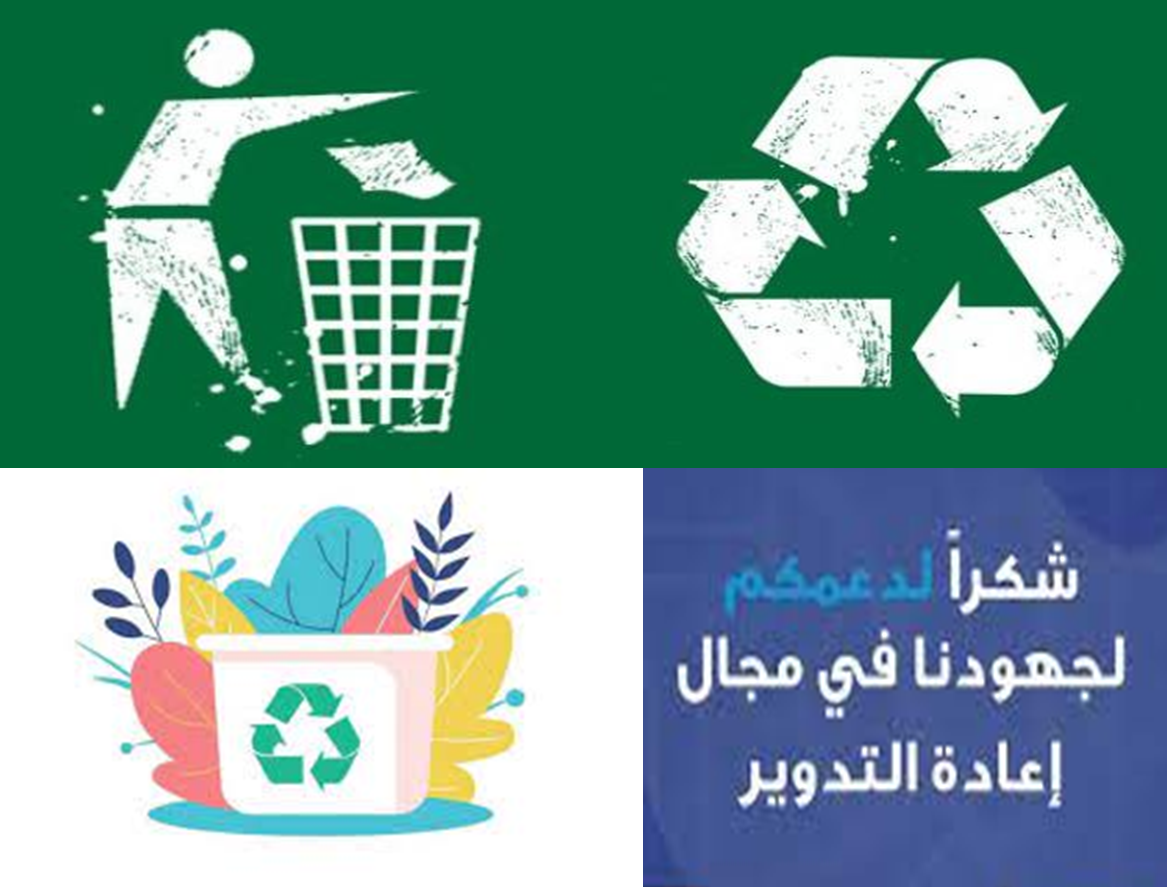